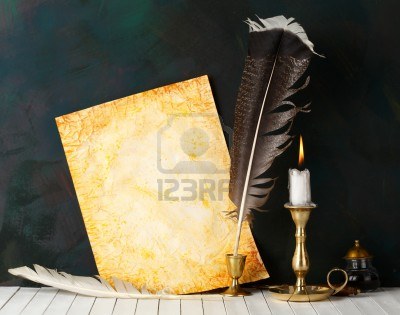 Райнер Марія 
Рільке
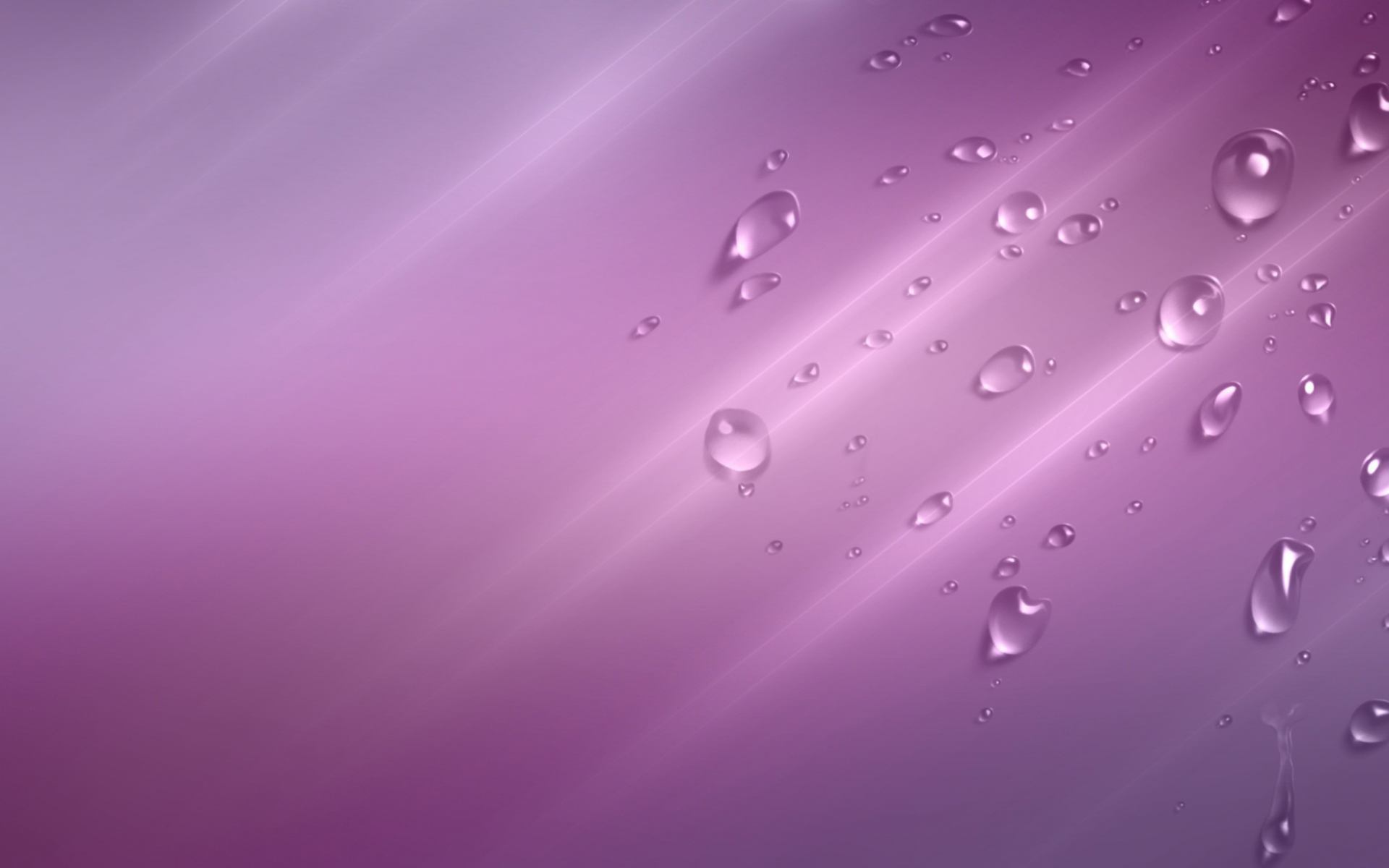 Рене Карл Вільгельм Йоган
 Йозеф Марія Рільке.
(1875-1926р.)
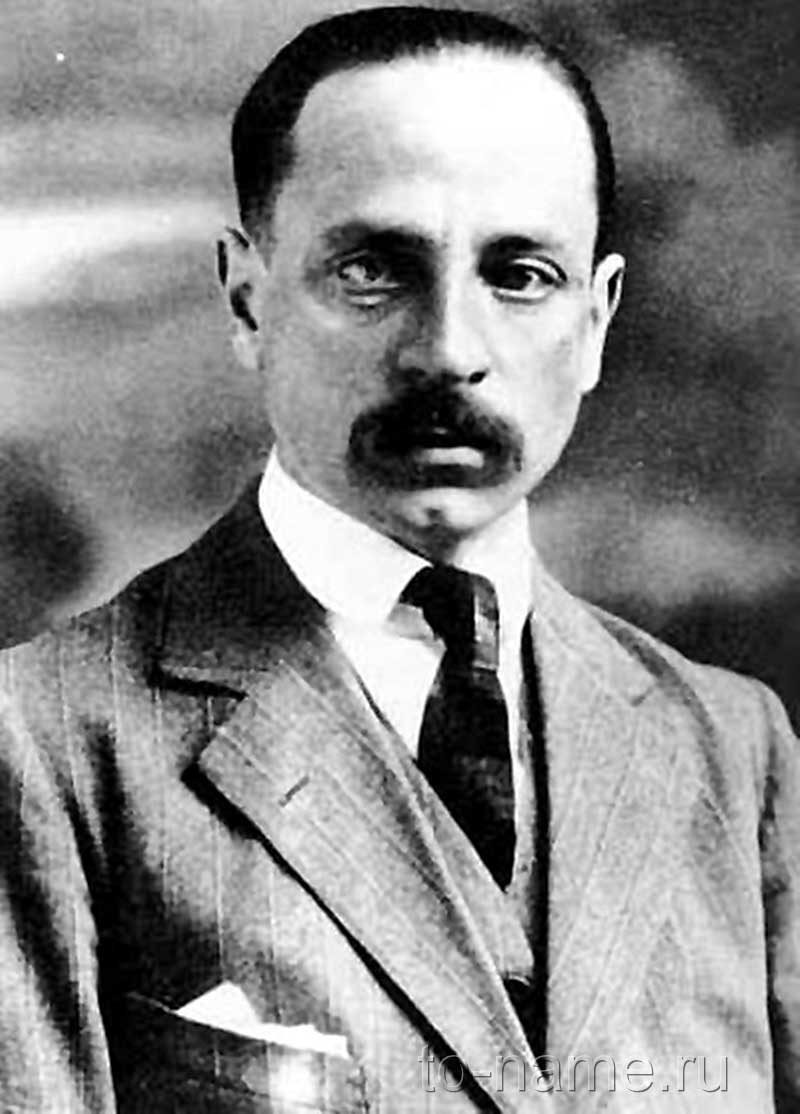 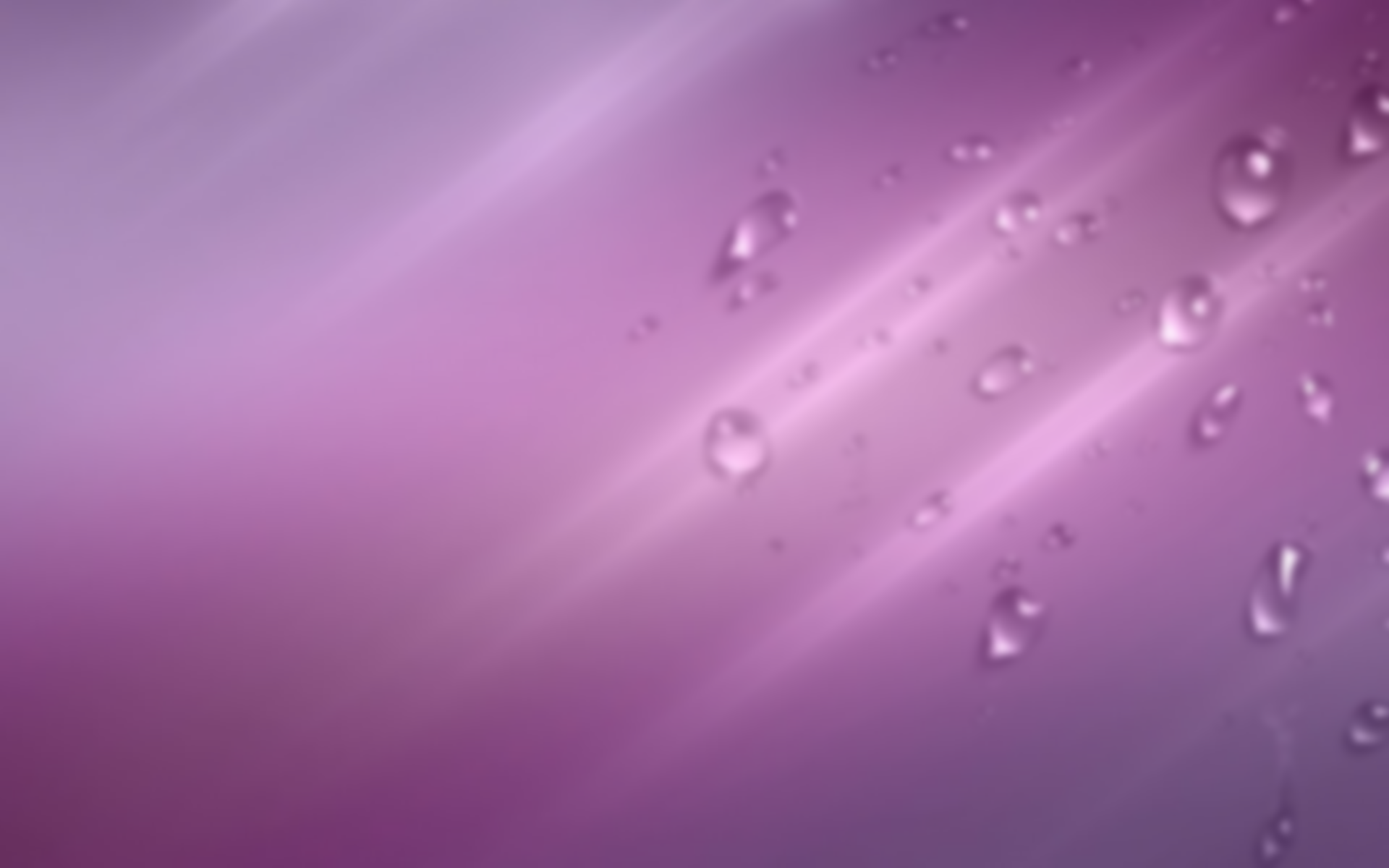 «Проте ж люди, що пішли далі за інших, працюють на майбутнє, а відтак повинні бути суворими до своїх сучасників. У них немає хліба для голодних... У них є лише камені, які сучасники беруть, ніби хліб і їжу, хоча насправді - це лише підвалини прийдешніх днів».            P.M. Рільке
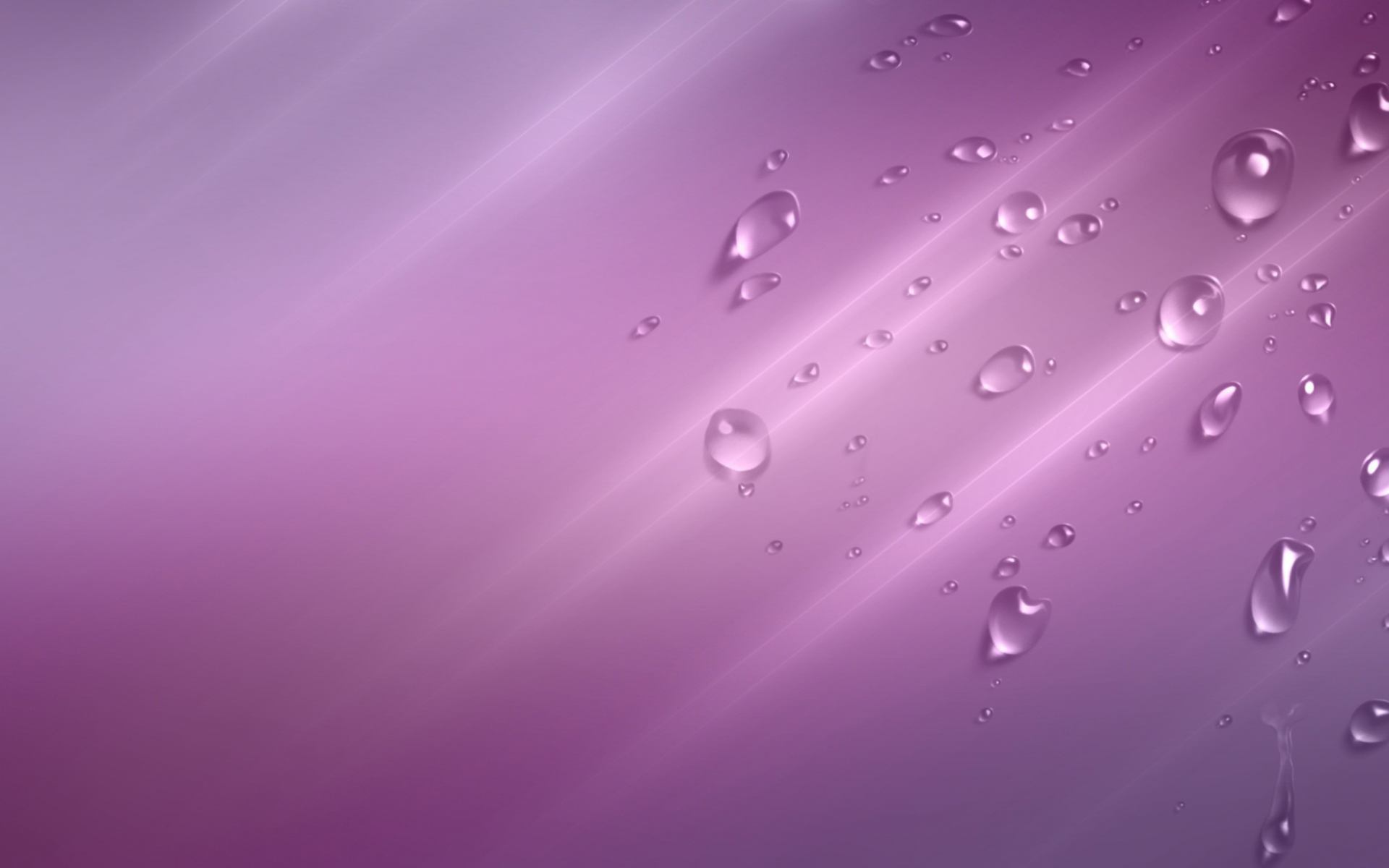 Народився в Празі
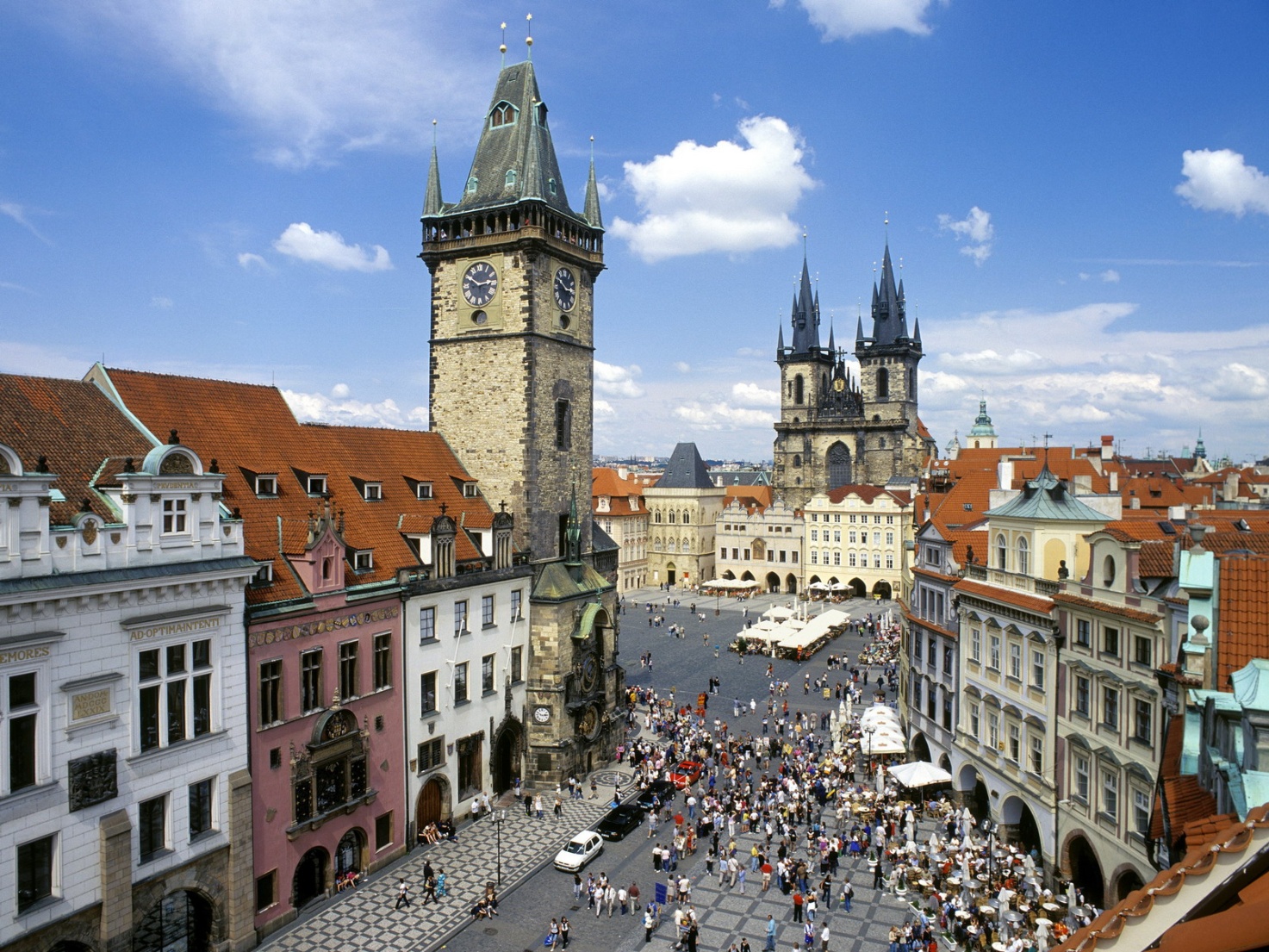 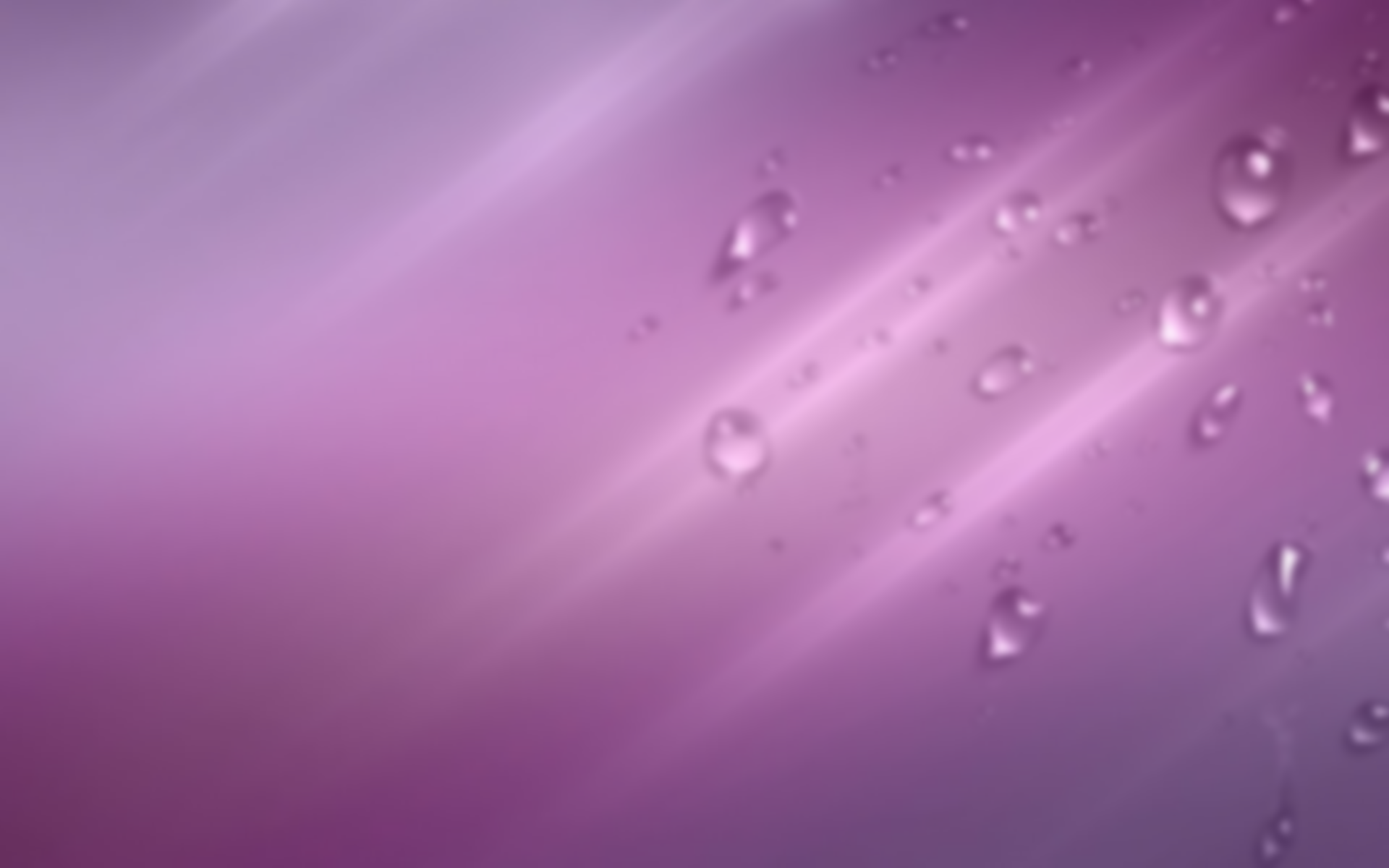 Дитинство та юність поета були затьмарені перебуванням в австрійській військовій школі (1886-1891), про яку він все життя згадував зі страхом і відразою.
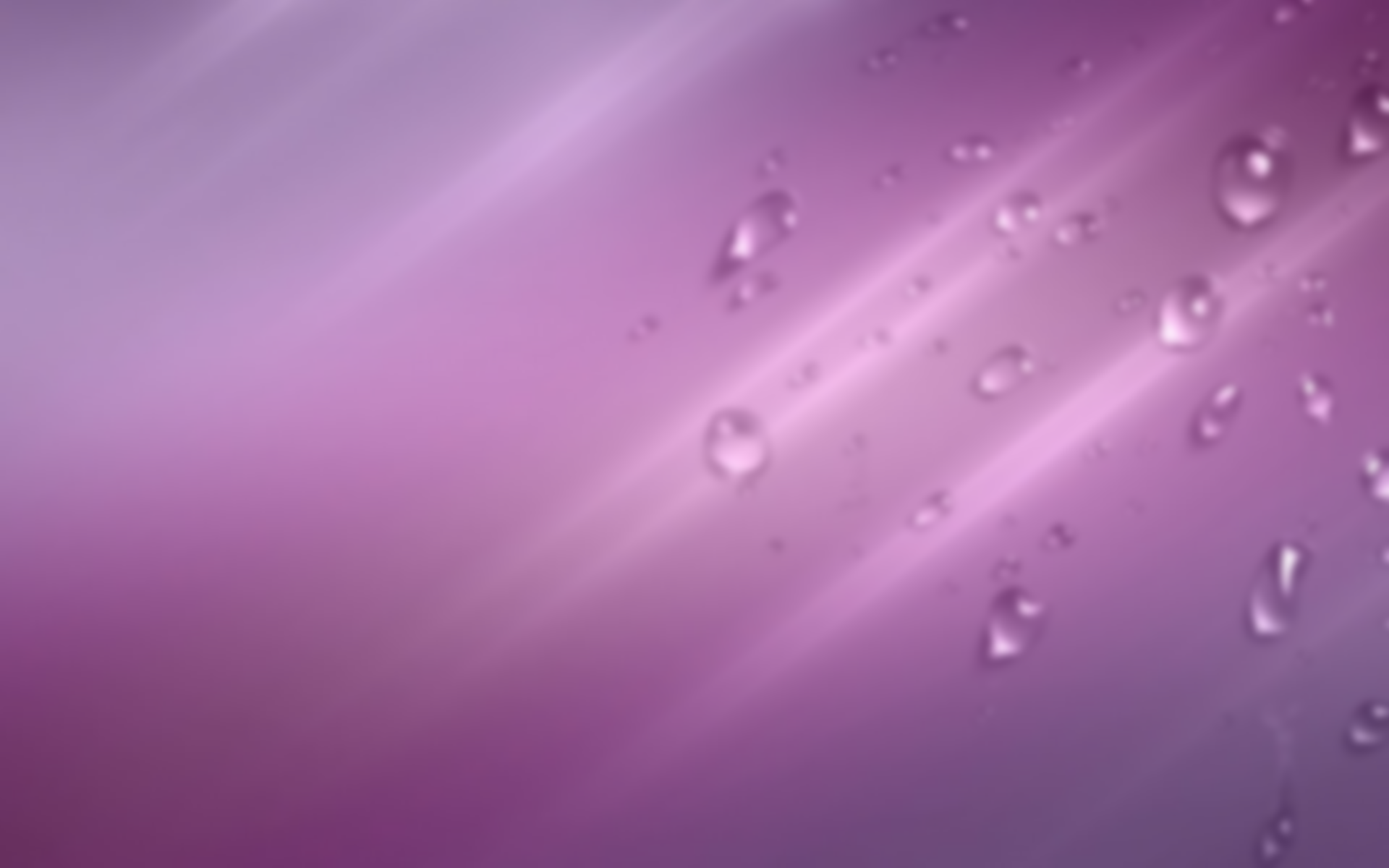 Був у батьків первістком,потім внього з`явився молодший брат.
Мати,Софія Енц,не могла забути своєї першої дитини-рано померлої дочки,тому трактувала сина  як дівчинку,навіть вдягала в сукенки.
Після  розлучення батьків у 1884 р. залишився під опікою батька.
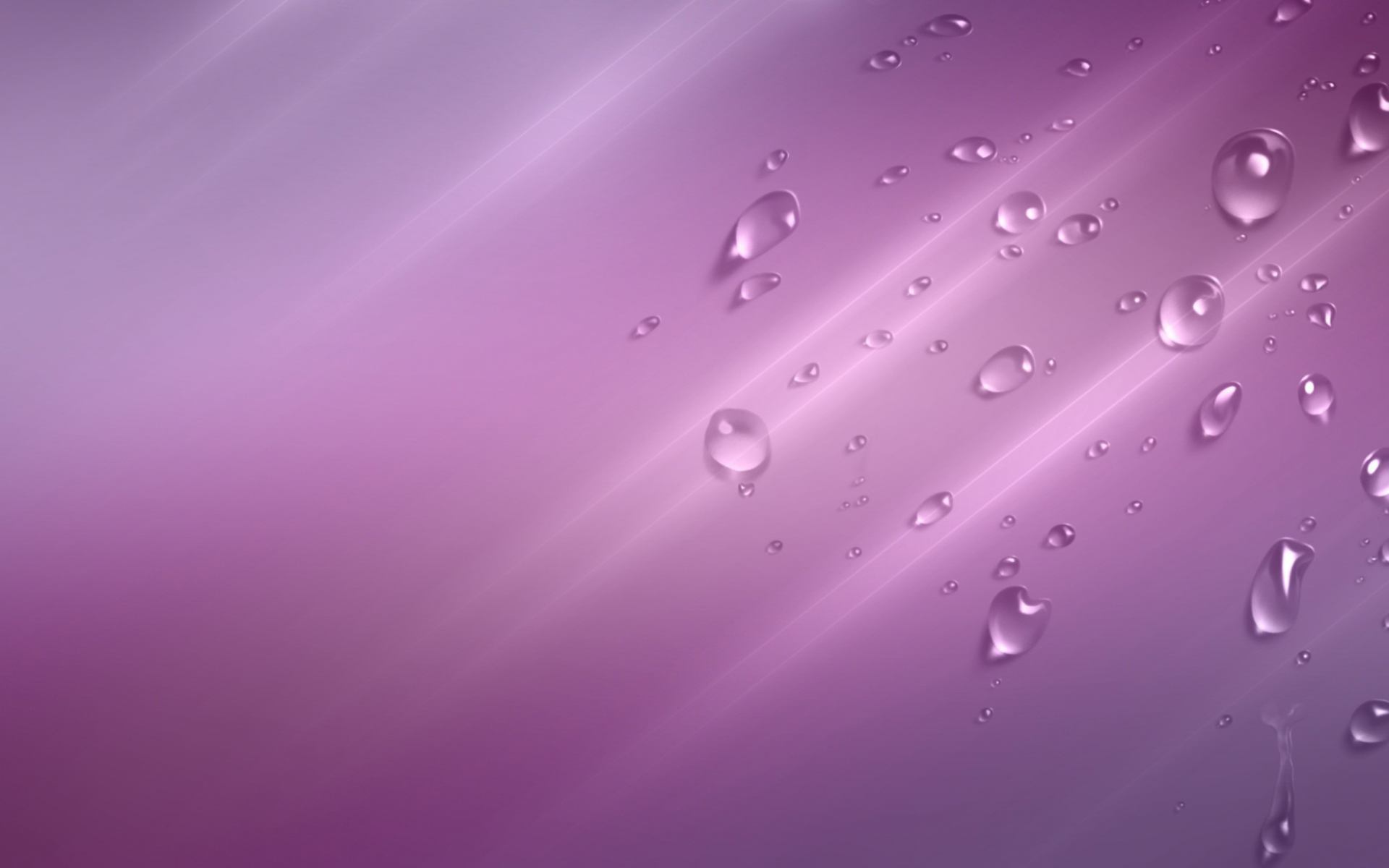 Основою поетичної еволюції Рільке була німецька класична література,разом з тим, романська і слов'янська . Звідси його спроби творити французькою і російською мовами.
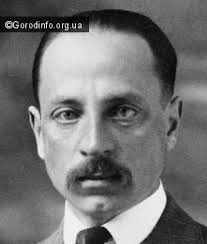 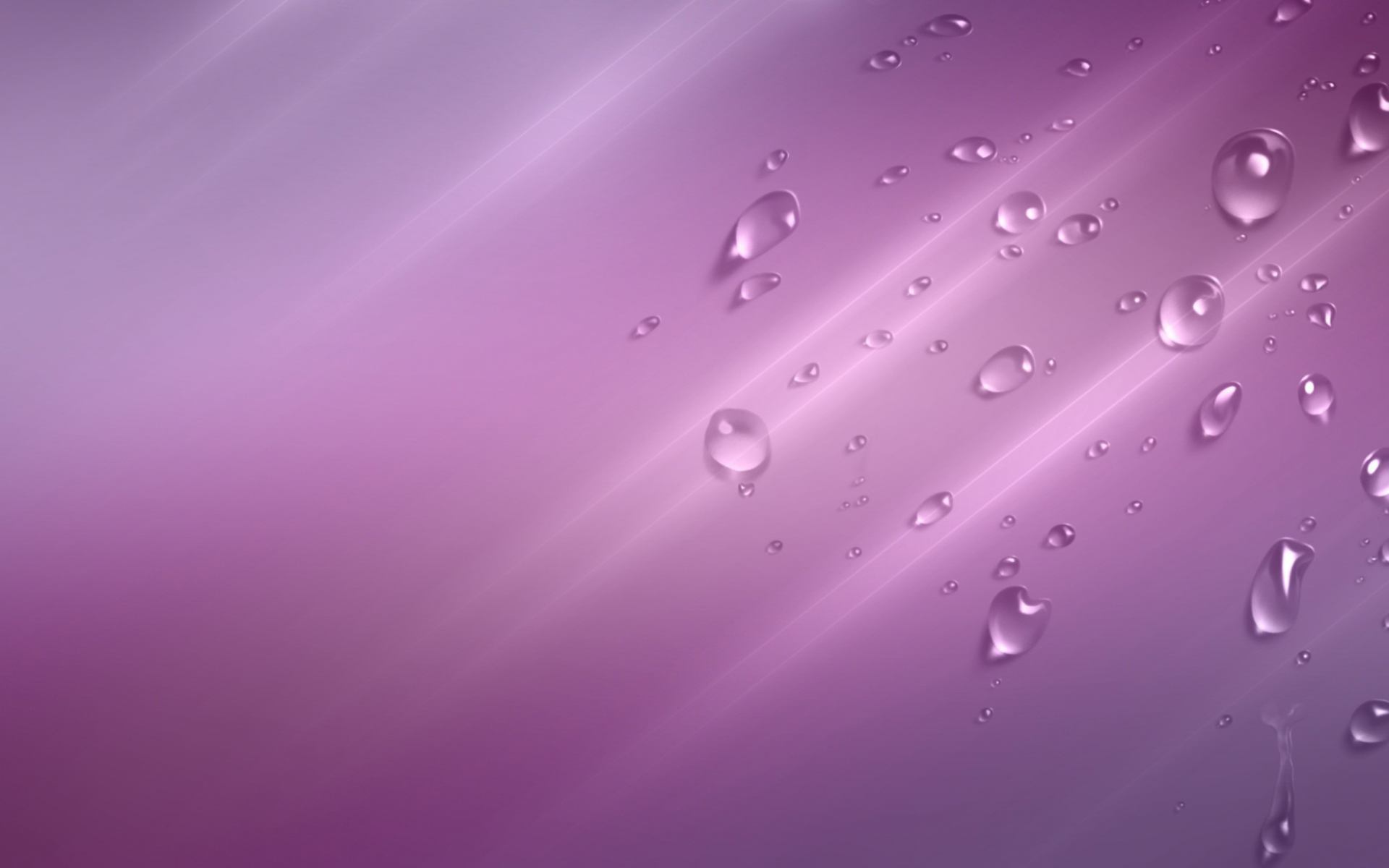 З 1897р. подорожував
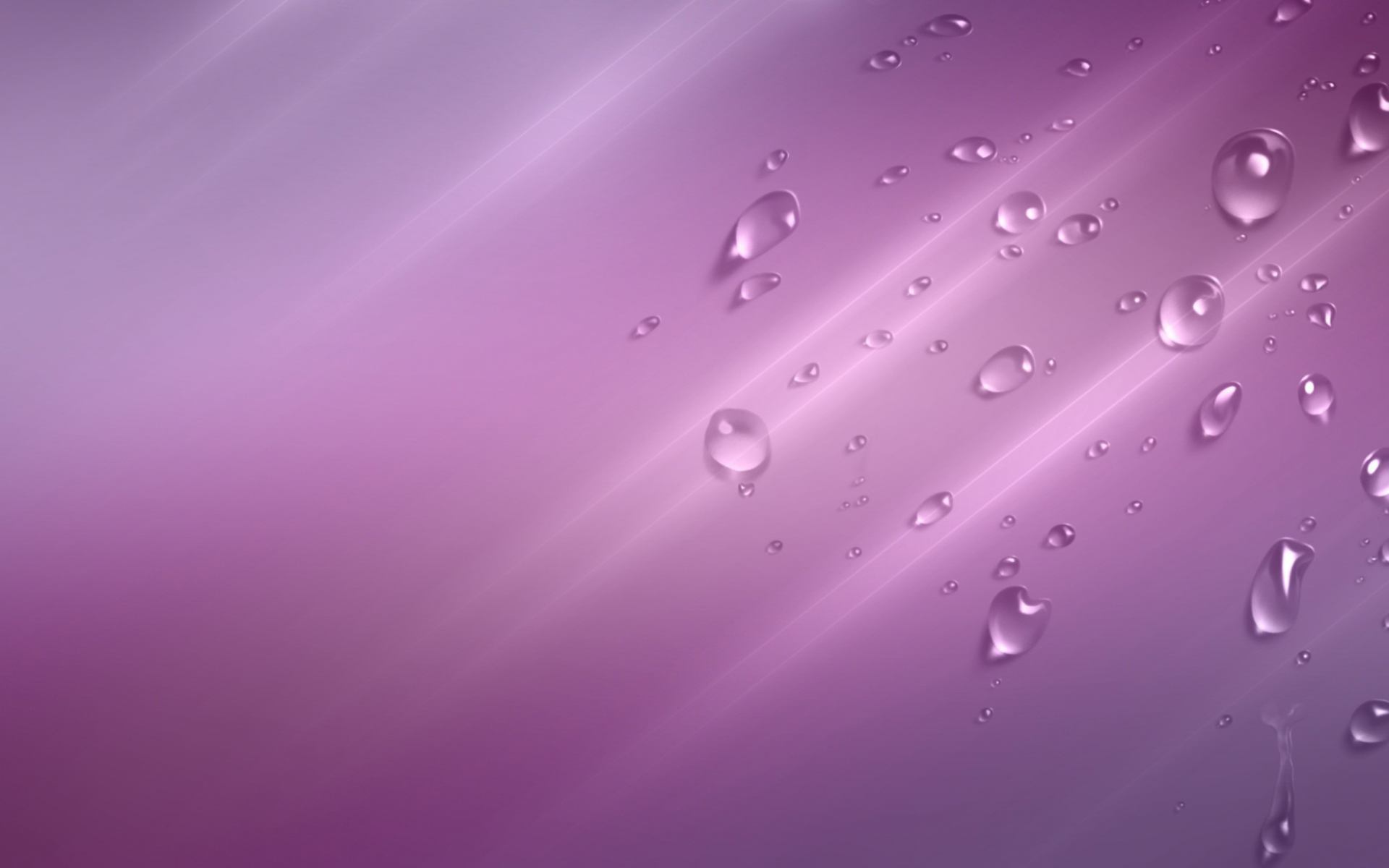 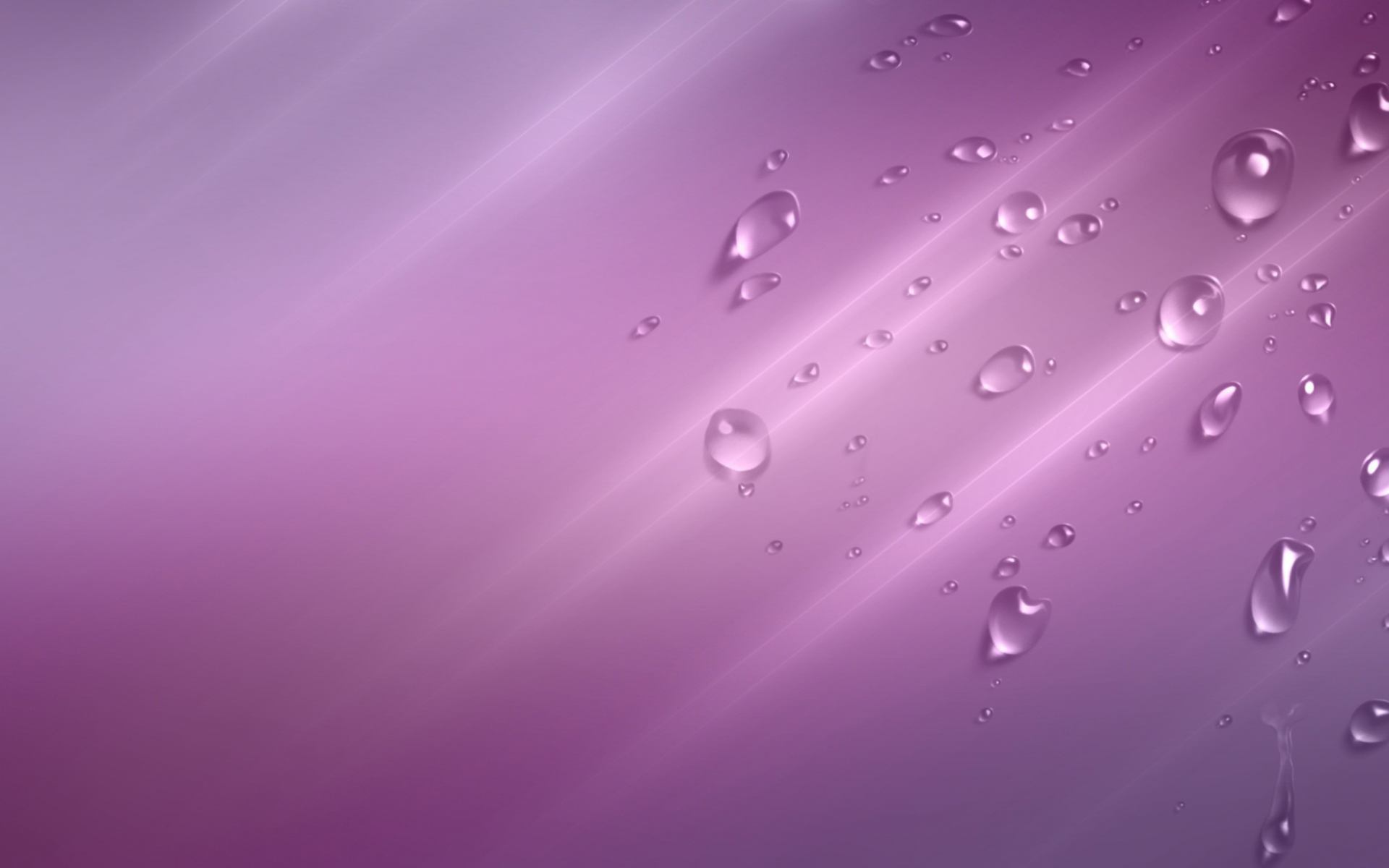 Перші твори у 1894
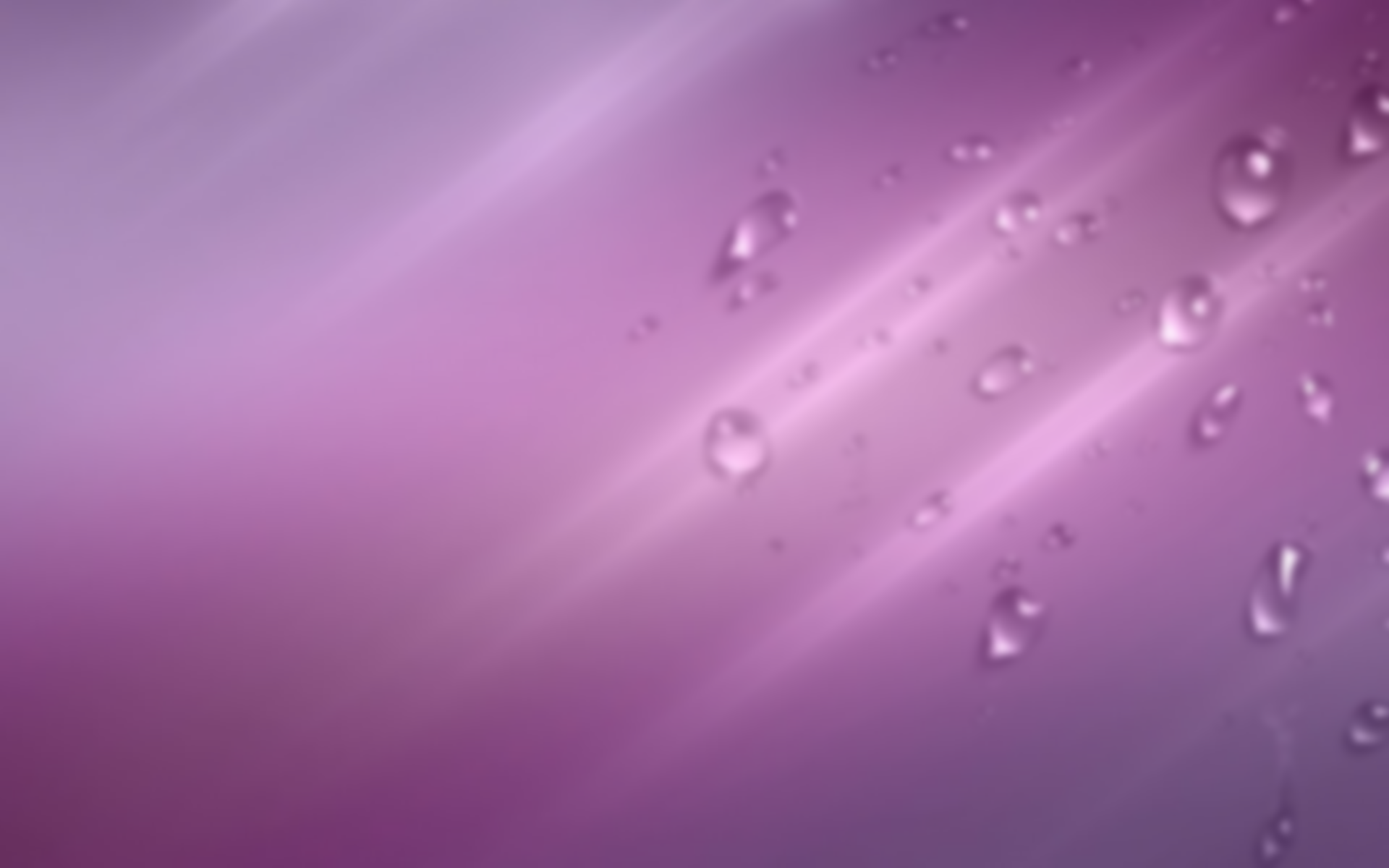 Ранній Рільке - переважно неоромантик і імпресіоніст. У його віршах відтворюються основні мотиви романтичної поезії першої половини XIX століття - самотності, природи й кохання.
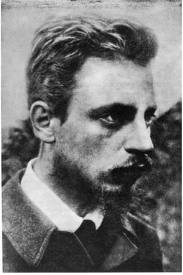 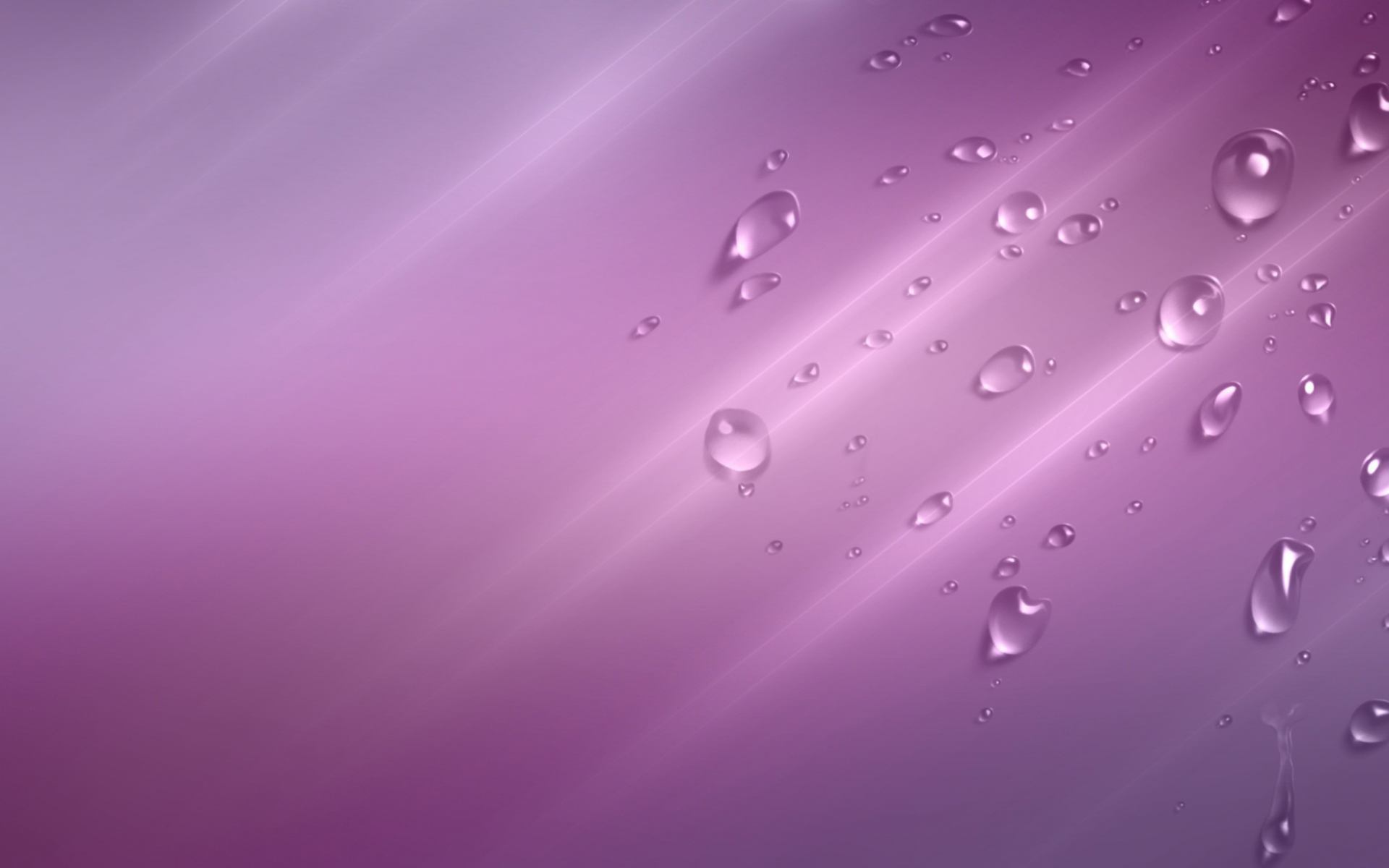 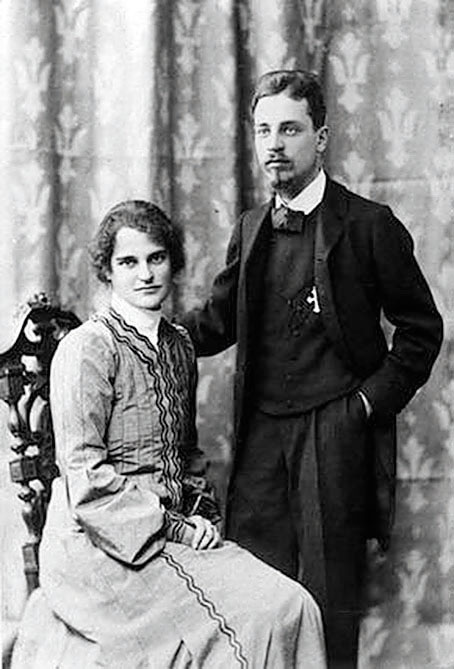 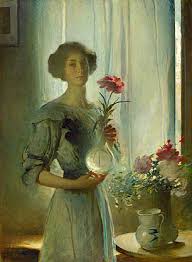 В 1901 одружився на Кларі Вестхоф
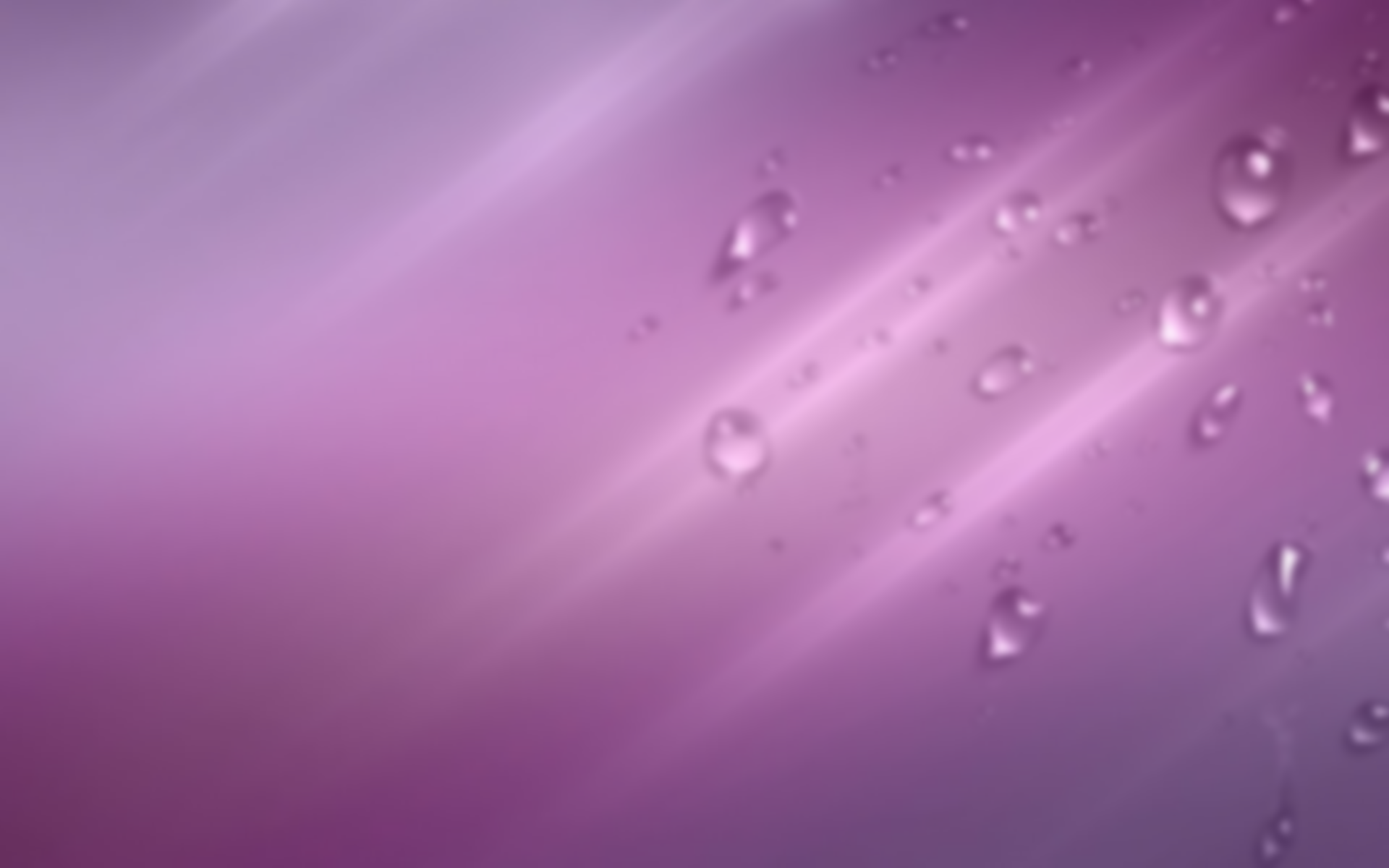 Становлення Рільке-поета завершується на рубежі XX століття, його творчу зрілість засвідчують дві знамениті збірки :


"Книга годин" (1901 - 1905) 


 "Книга картин" (1902, 1906)
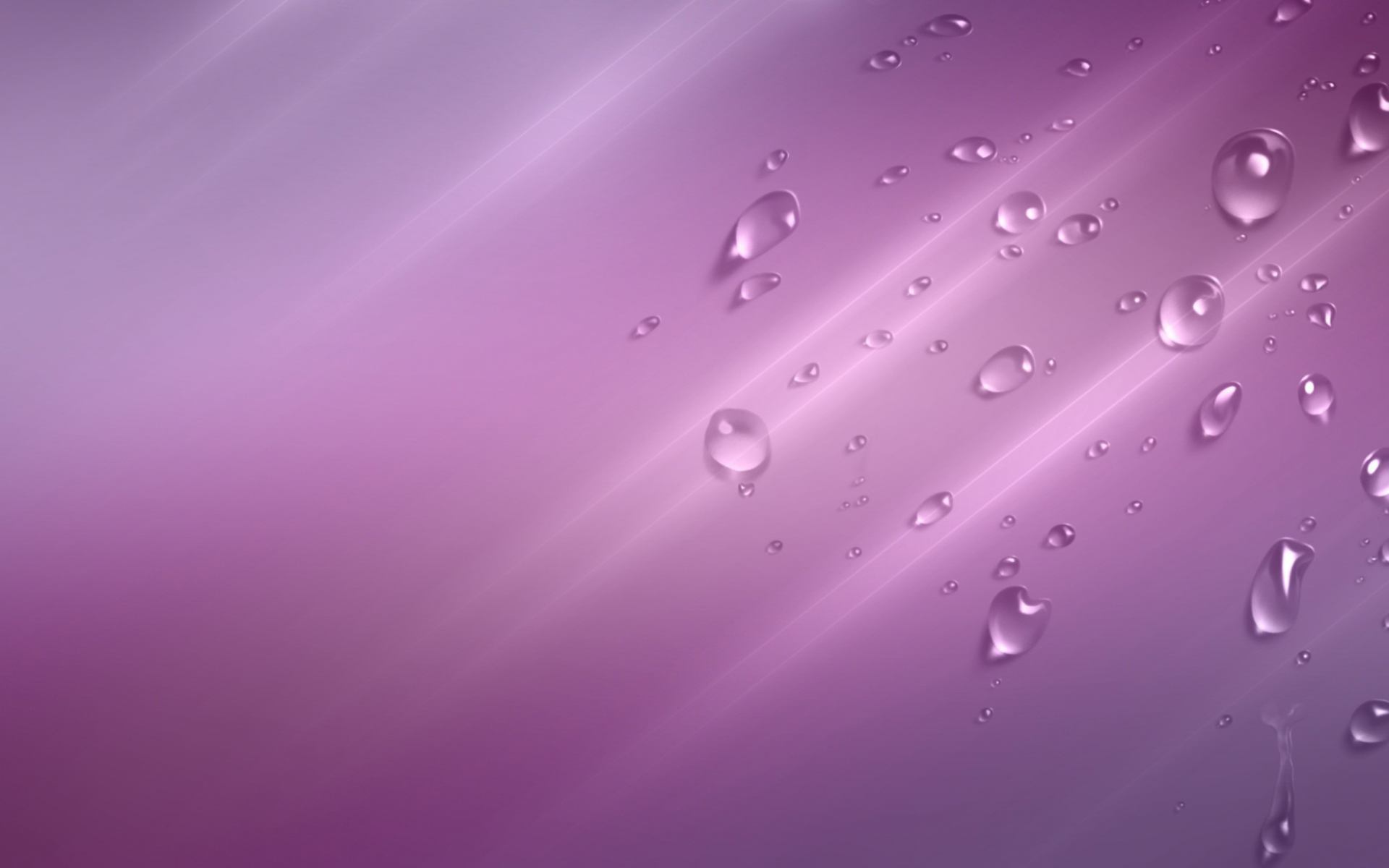 Міцна дружба
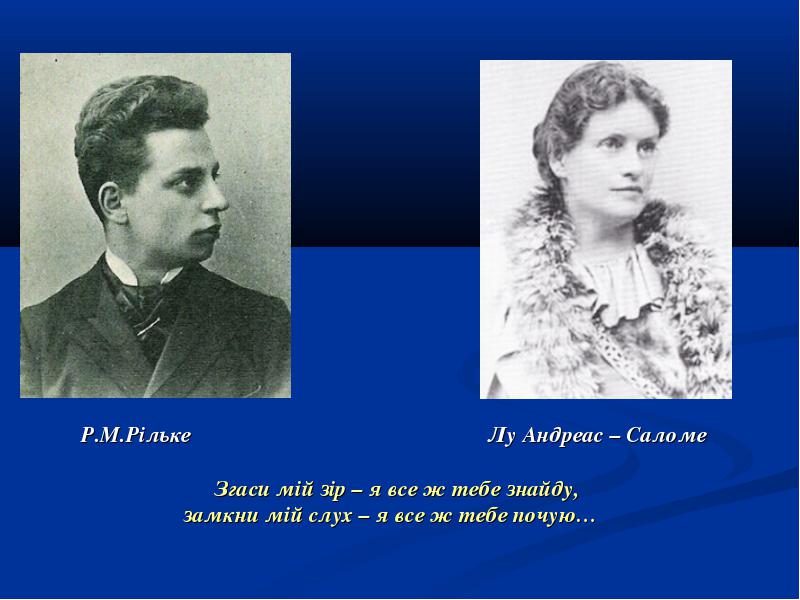 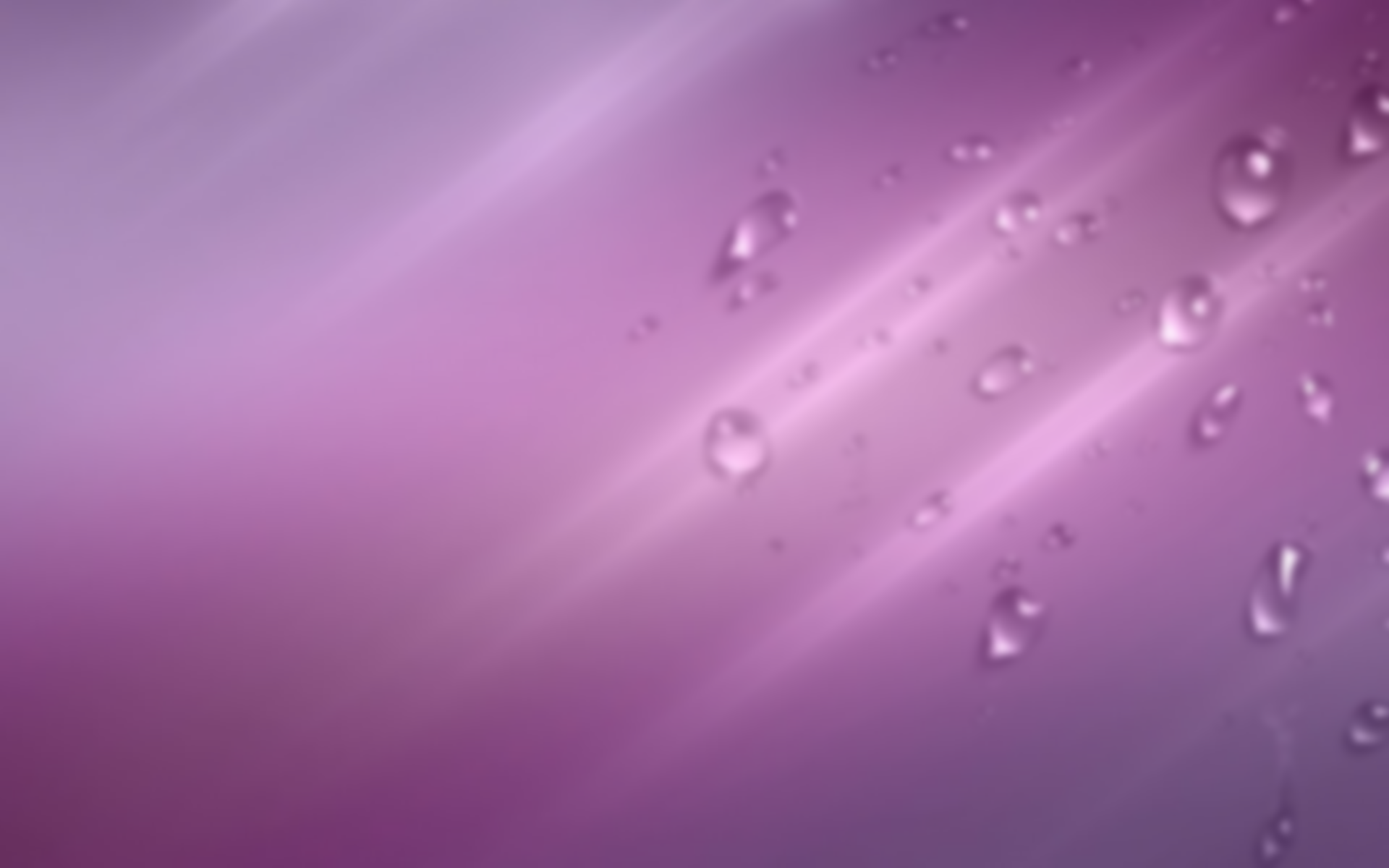 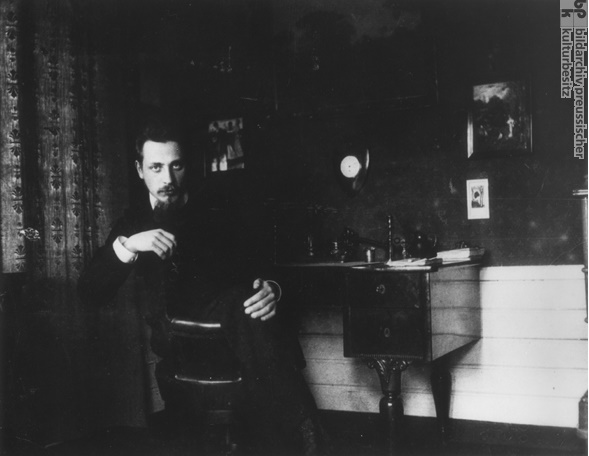 Особливе місце в житті та творчості Рільке займає Україна та Росія – землі, в яких він знайшов свою духовну батьківщину.
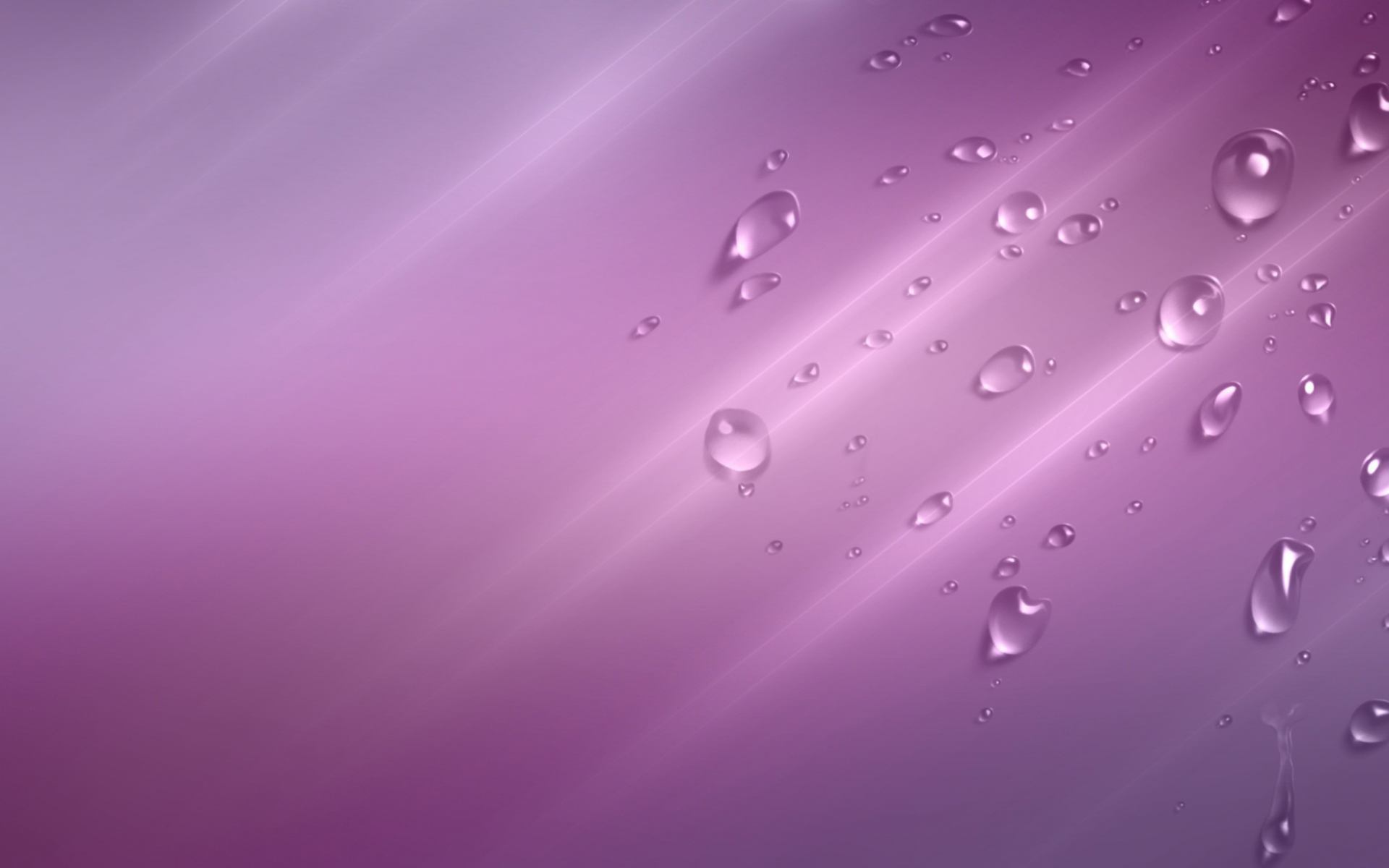 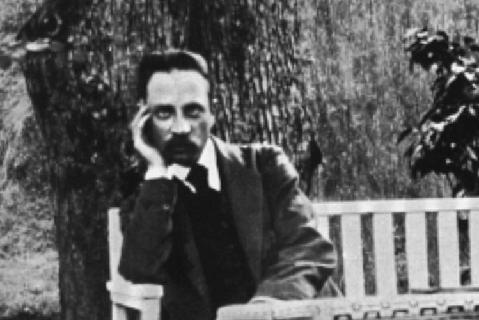 Зустріч з Україною і Києвом, а особливо – з Києво-Печерською лаврою зачарувала поета
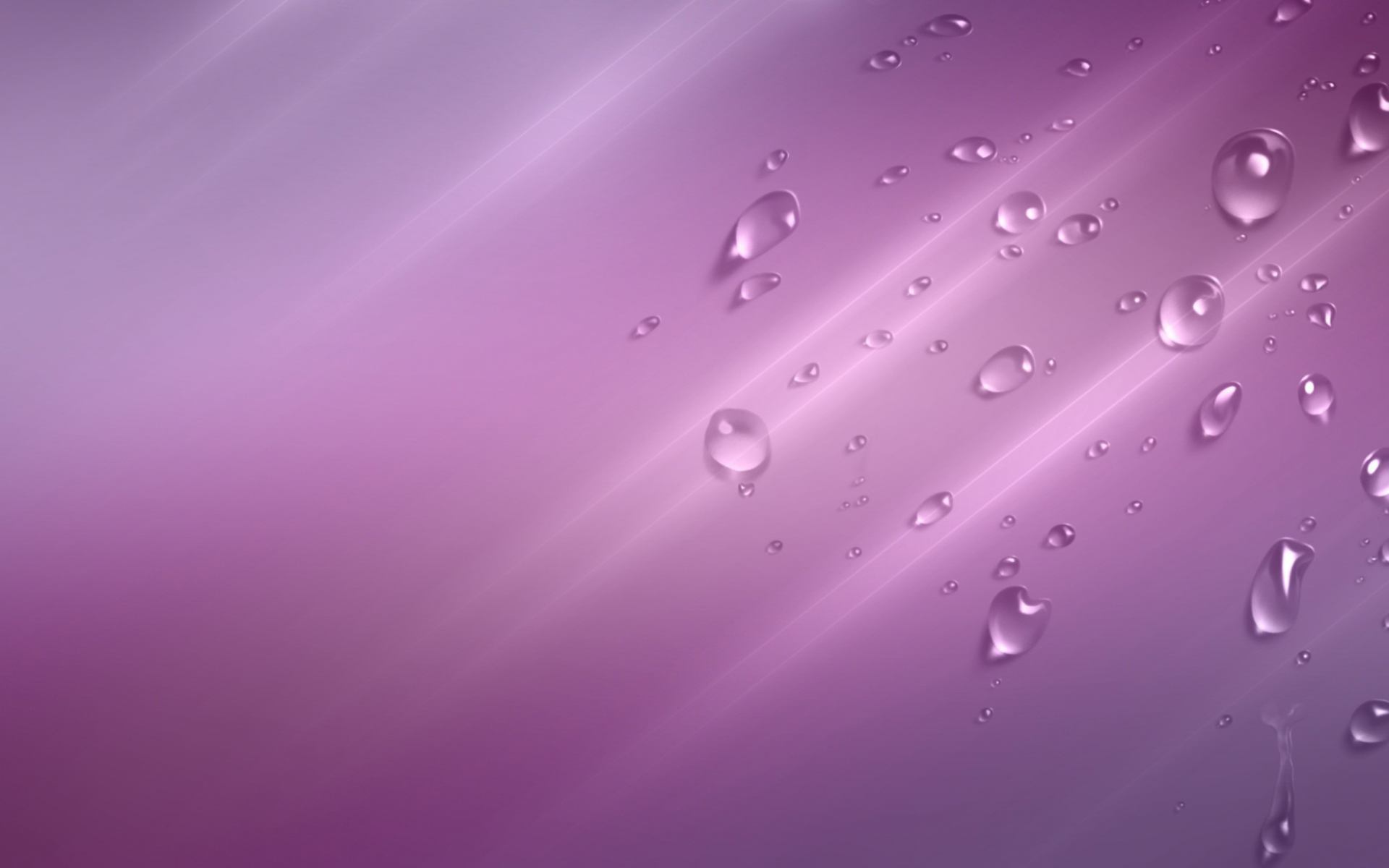 Він разом із художницею Лу Андреас - Саломе відвідує Софійський і Володимирський собори.
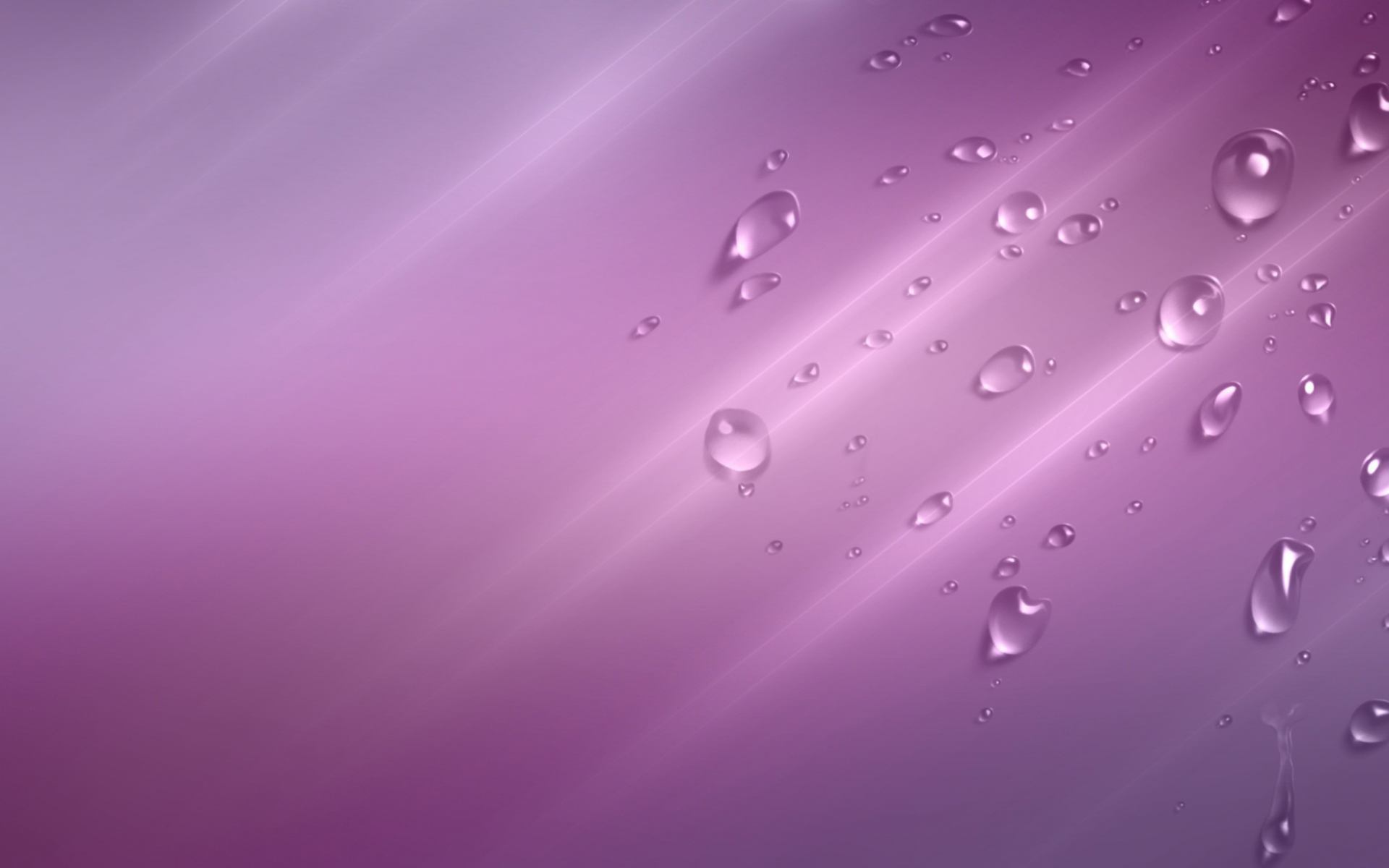 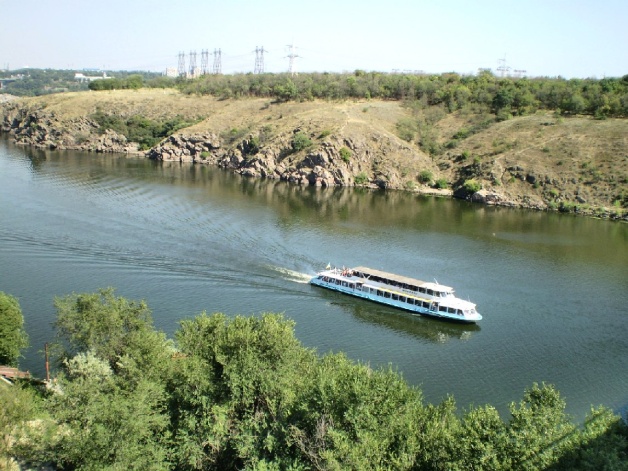 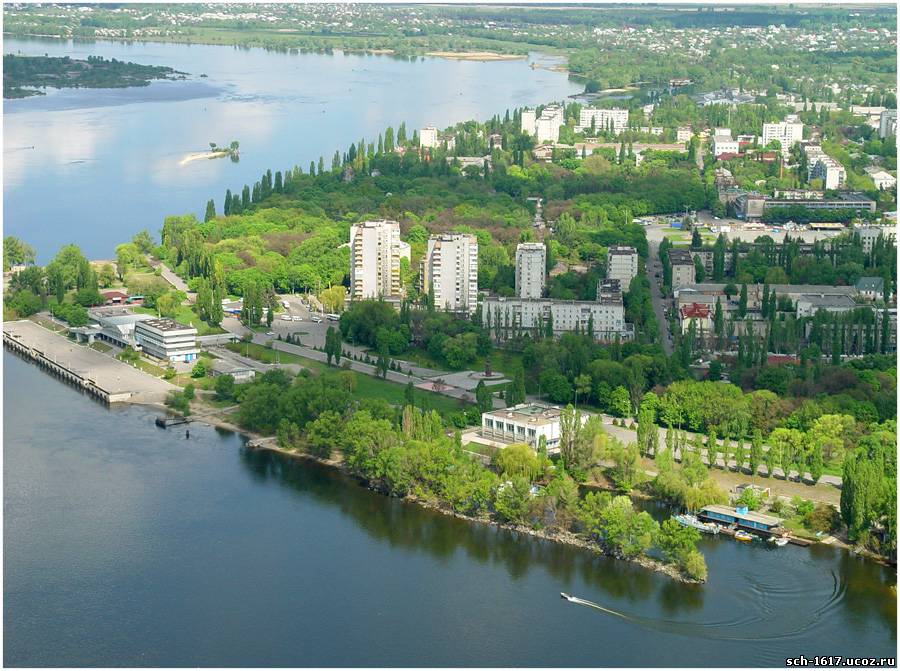 Рільке подорожував
До
Дніпром
Кременчука
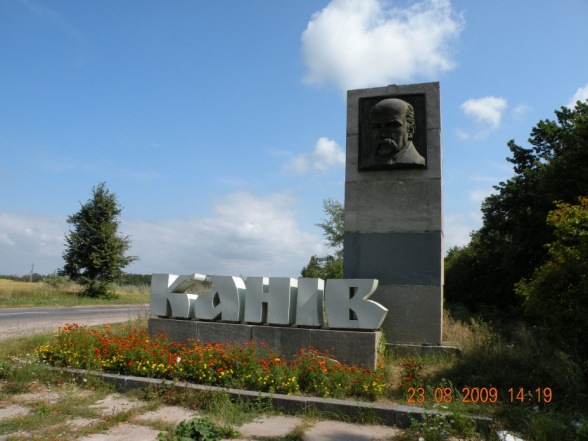 Зупинявся у
,знайомився з українцями,
піднімався на
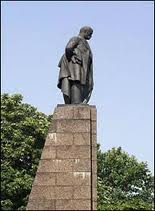 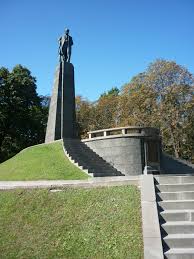 Кобзареві
вклонитися
, якого вважав не тільки великим поетом, а і талановитим художником.
Чернечу гору
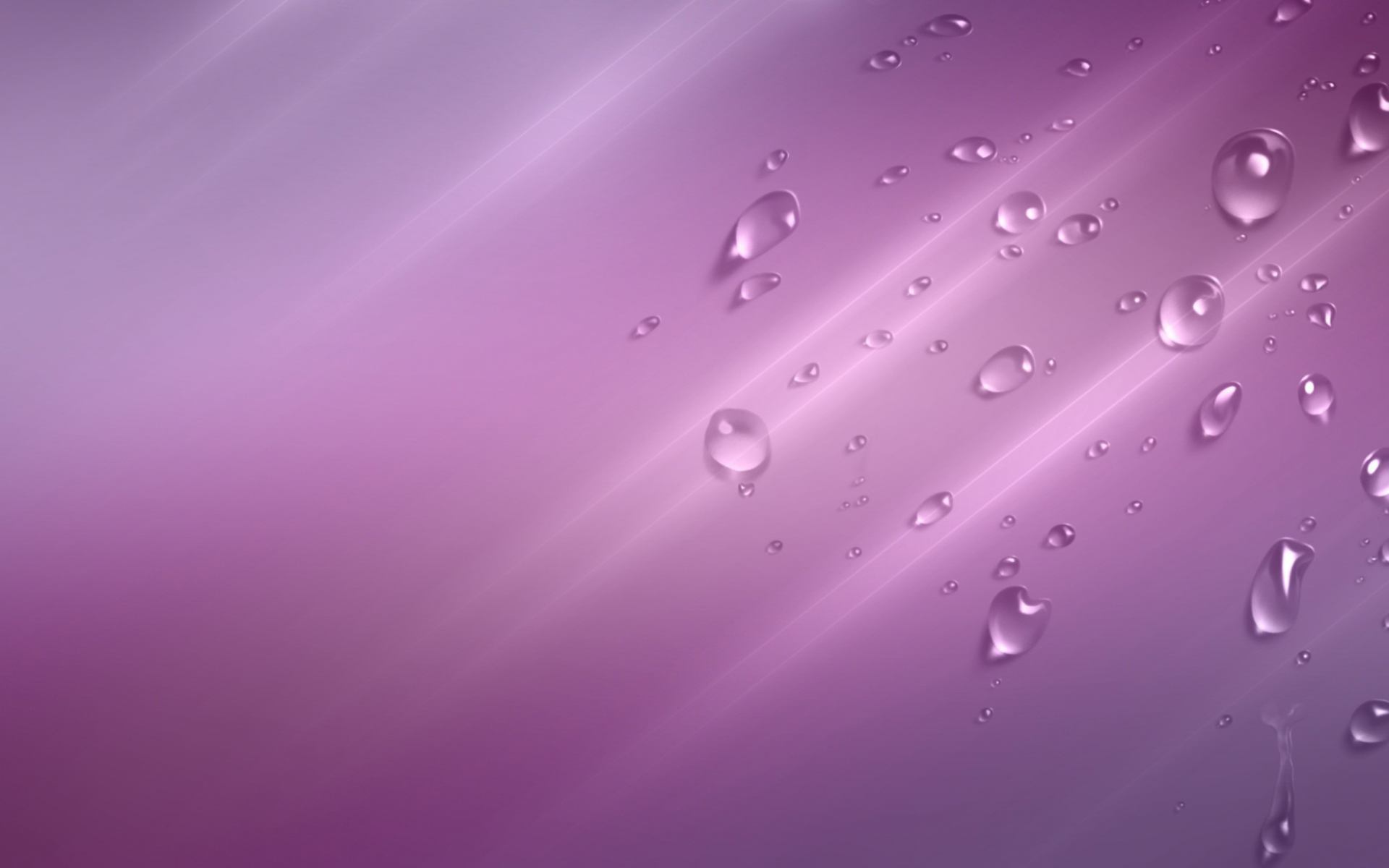 Він захоплювався українським фольклором і вважав, що відчув дух Київської Русі, святої Русі.
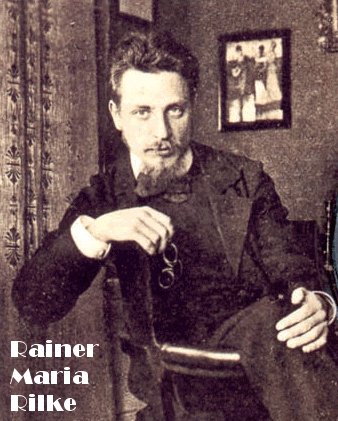 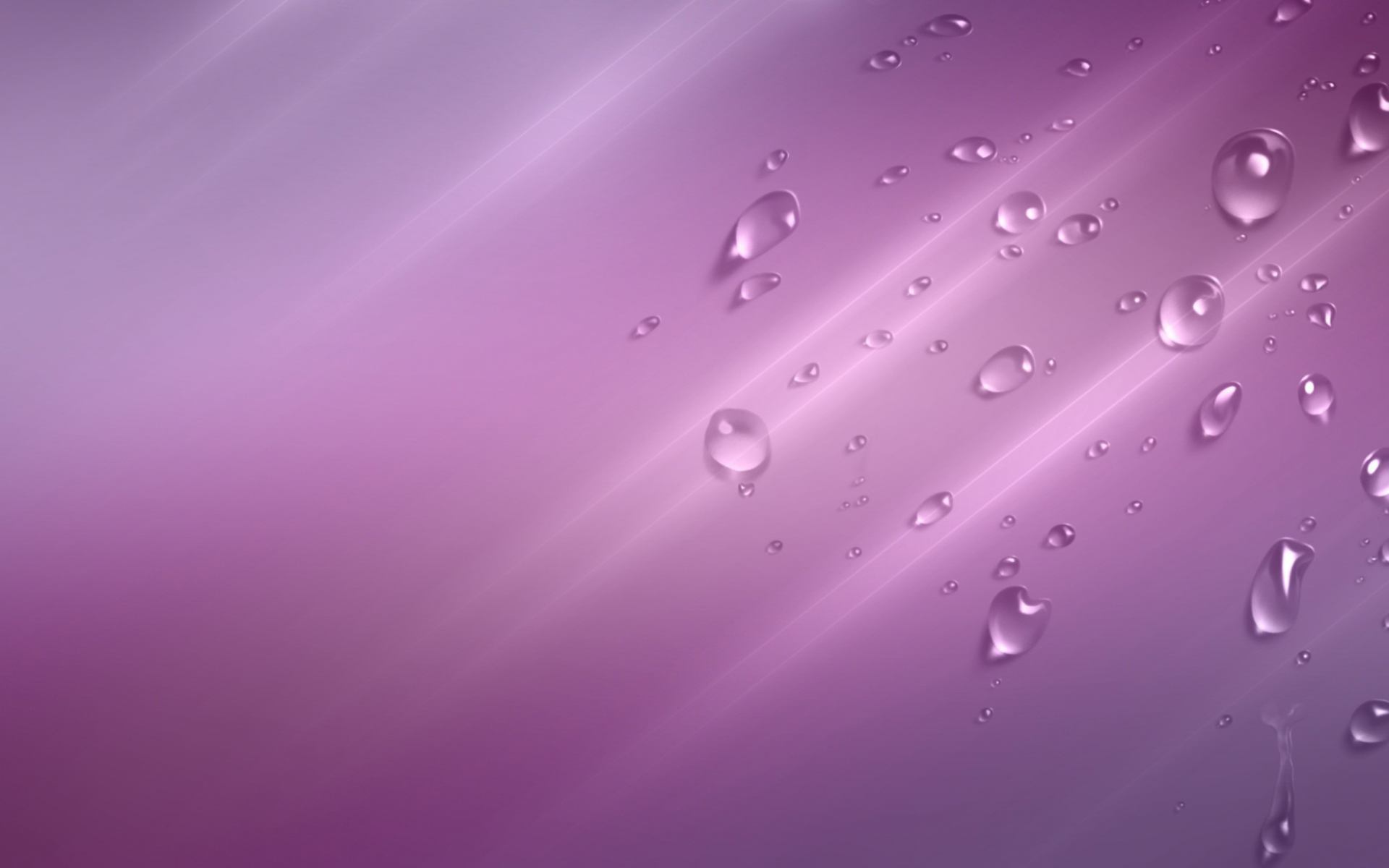 Вірш «В оцім селі…» був навіяний поету перебуванням у селі під Полтавою: «Це було закличне звучання далини й самотності, яке залунало в мені одного разу під Полтавою, увечері, коли хатини були такі німі й самотні перед ніччю, що насувалася».
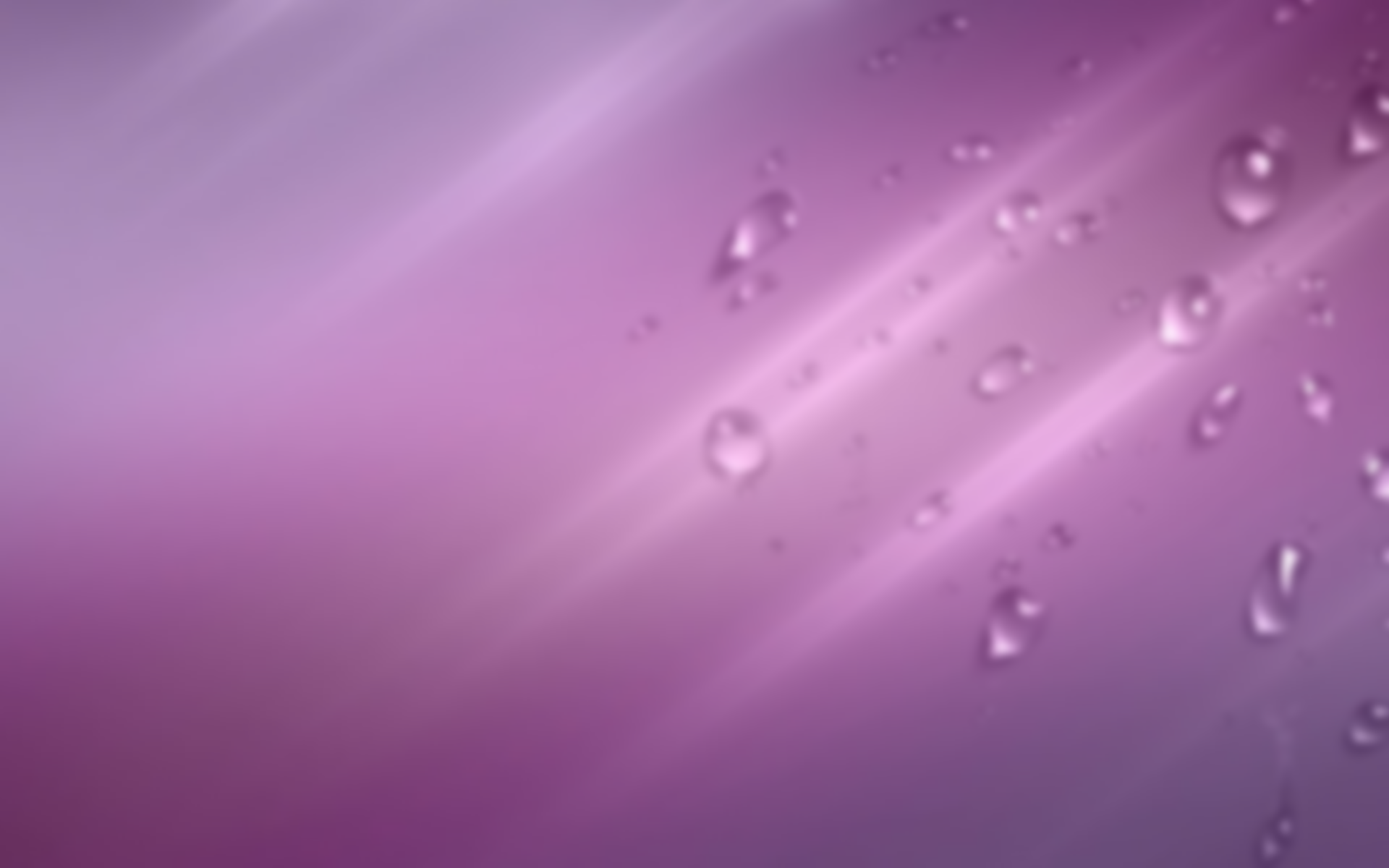 За часів "Нових поезій" вірш Рільке стає спокійним і стриманим, майже суворим.
Про це виразно свідчать численні вірші збірки "Нові поезії", такі як :

 "Портал"
 "Пантера"
"Фламінго"
"Іспанська танцівниця"
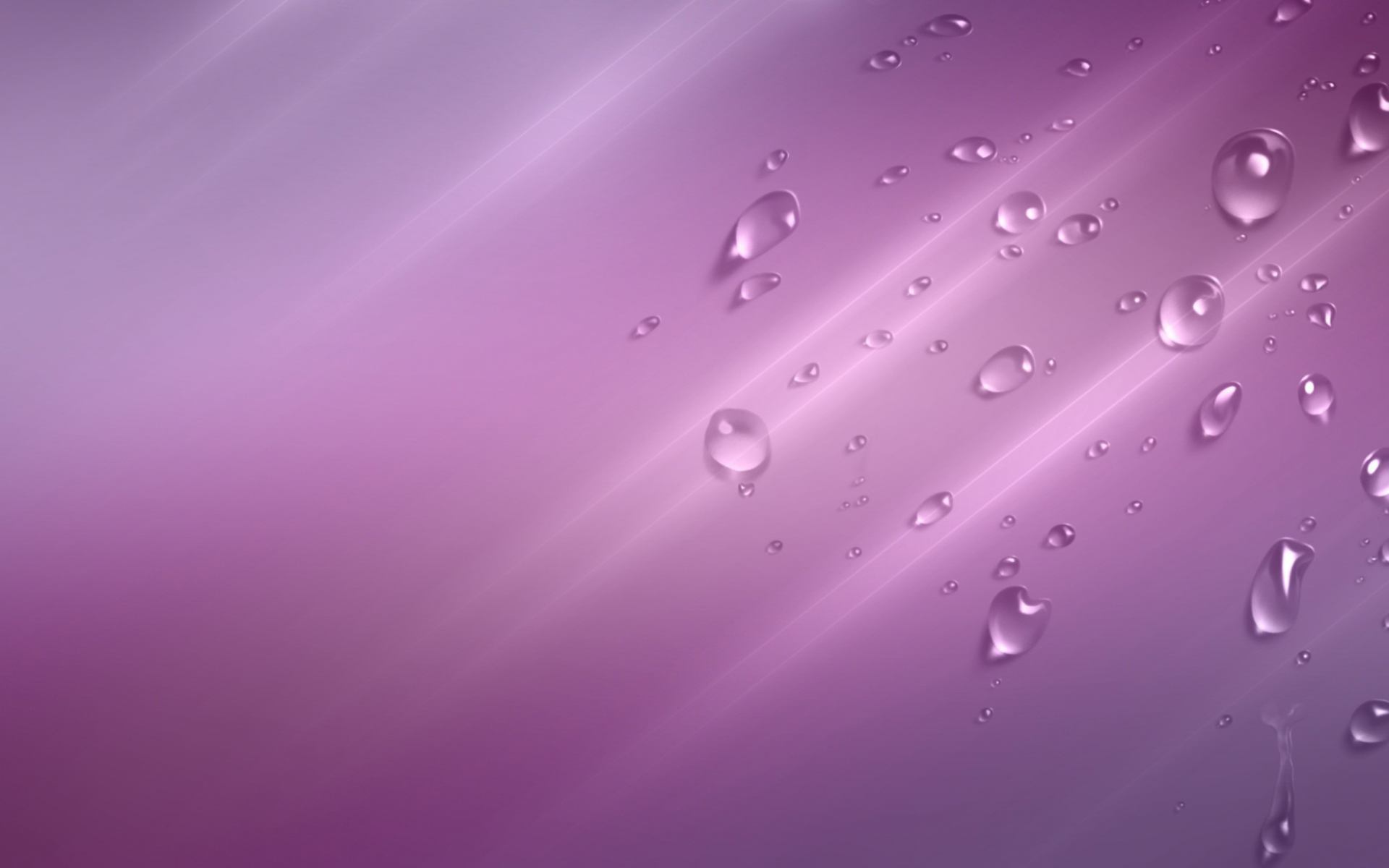 Одним із високих покровителів митця була княгиня Марія фон Турн унд Таксіс, уроджена принцеса Гогенлое-Вальденбург-Шиллінґсфюрст. Ця «істинна гранд-дама» від щирого серця любила поета.
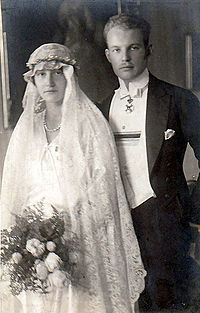 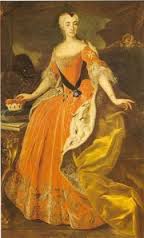 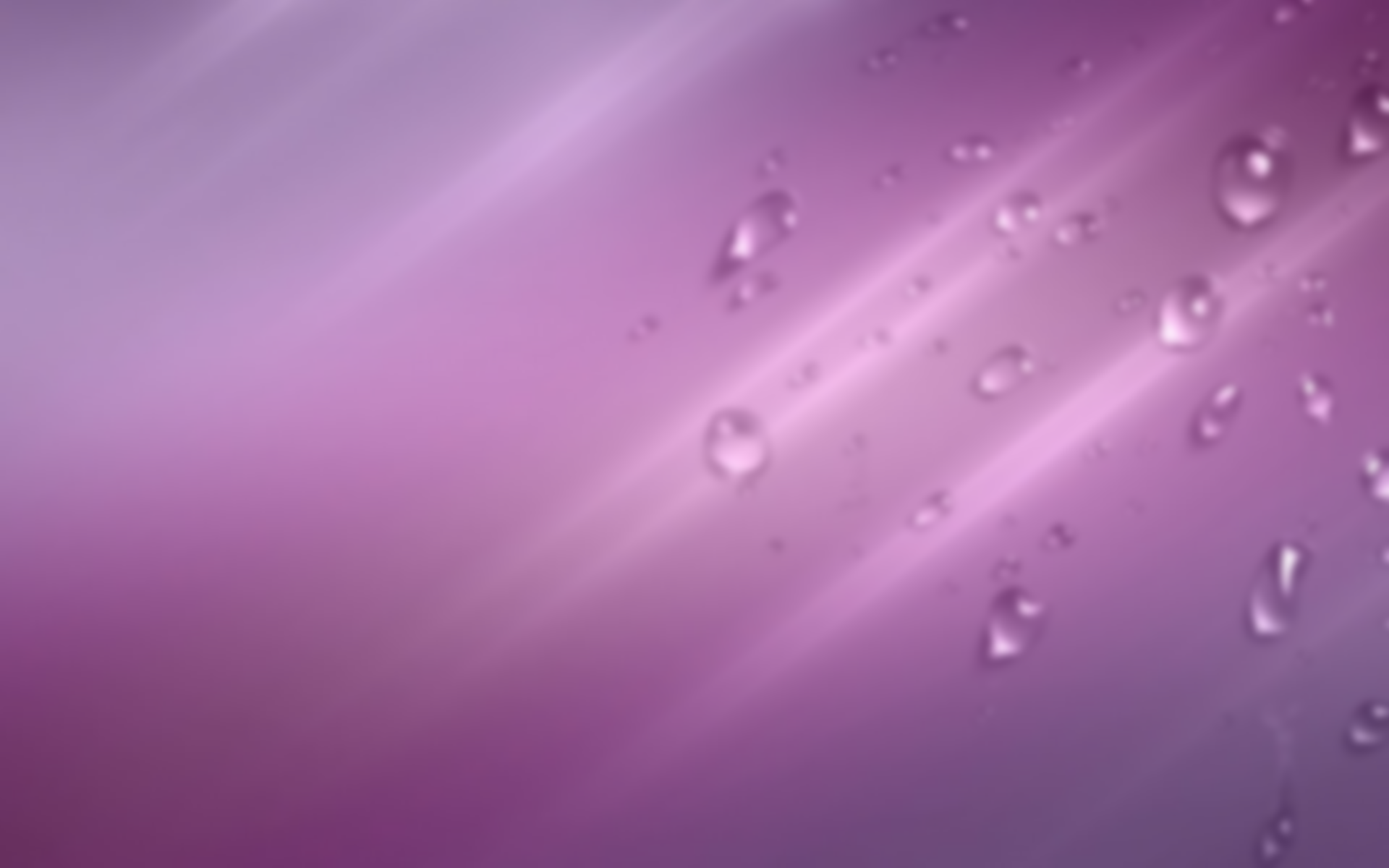 ОСНОВНІ ТВОРИ:
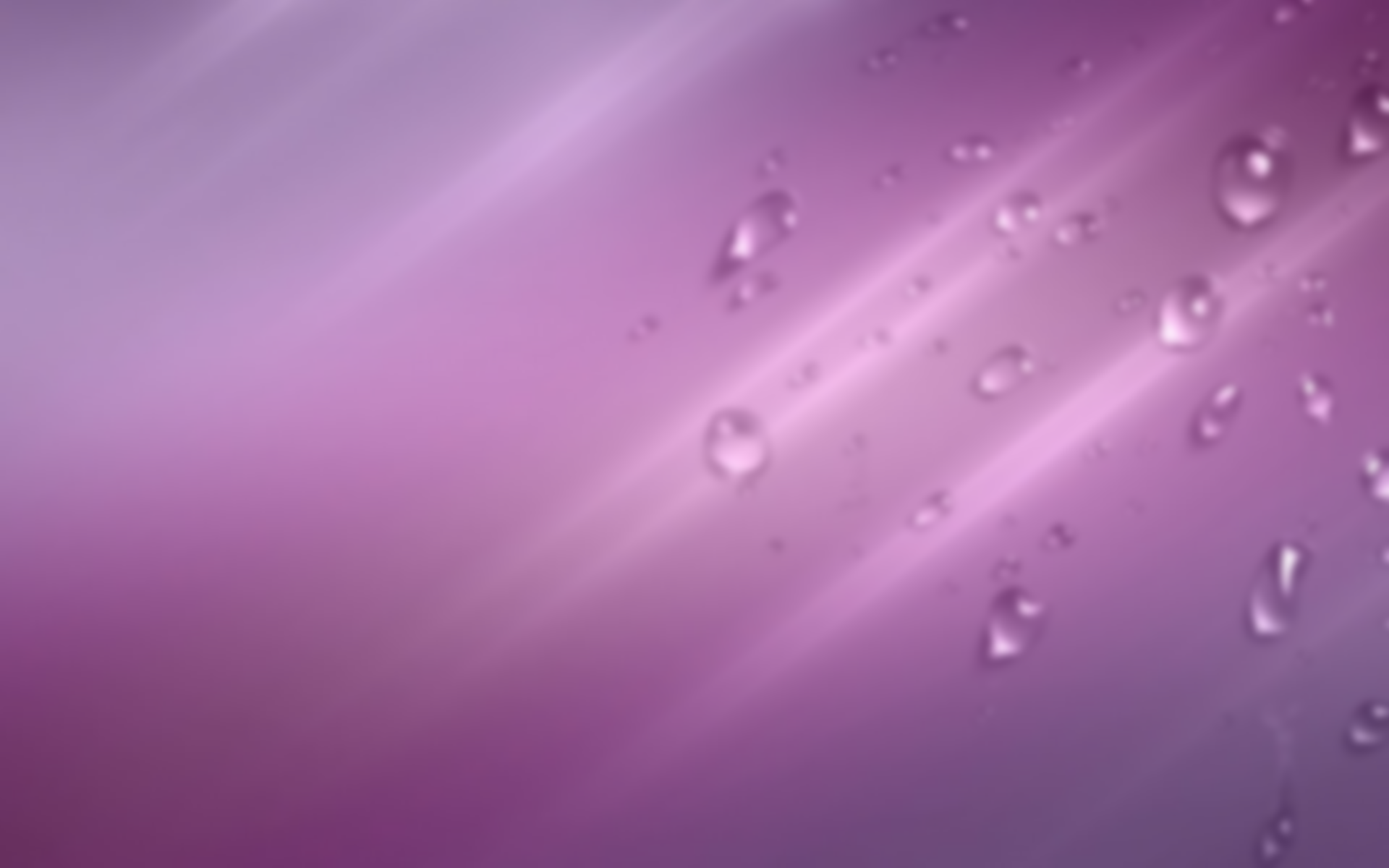 Гений Рільке самотній. Його сприйняття життя, сама його творчість, яку глибоко торкнула думка про смерть, були трагічными.
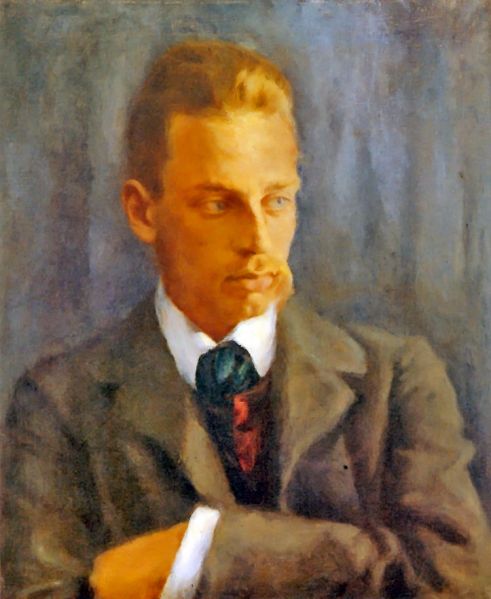 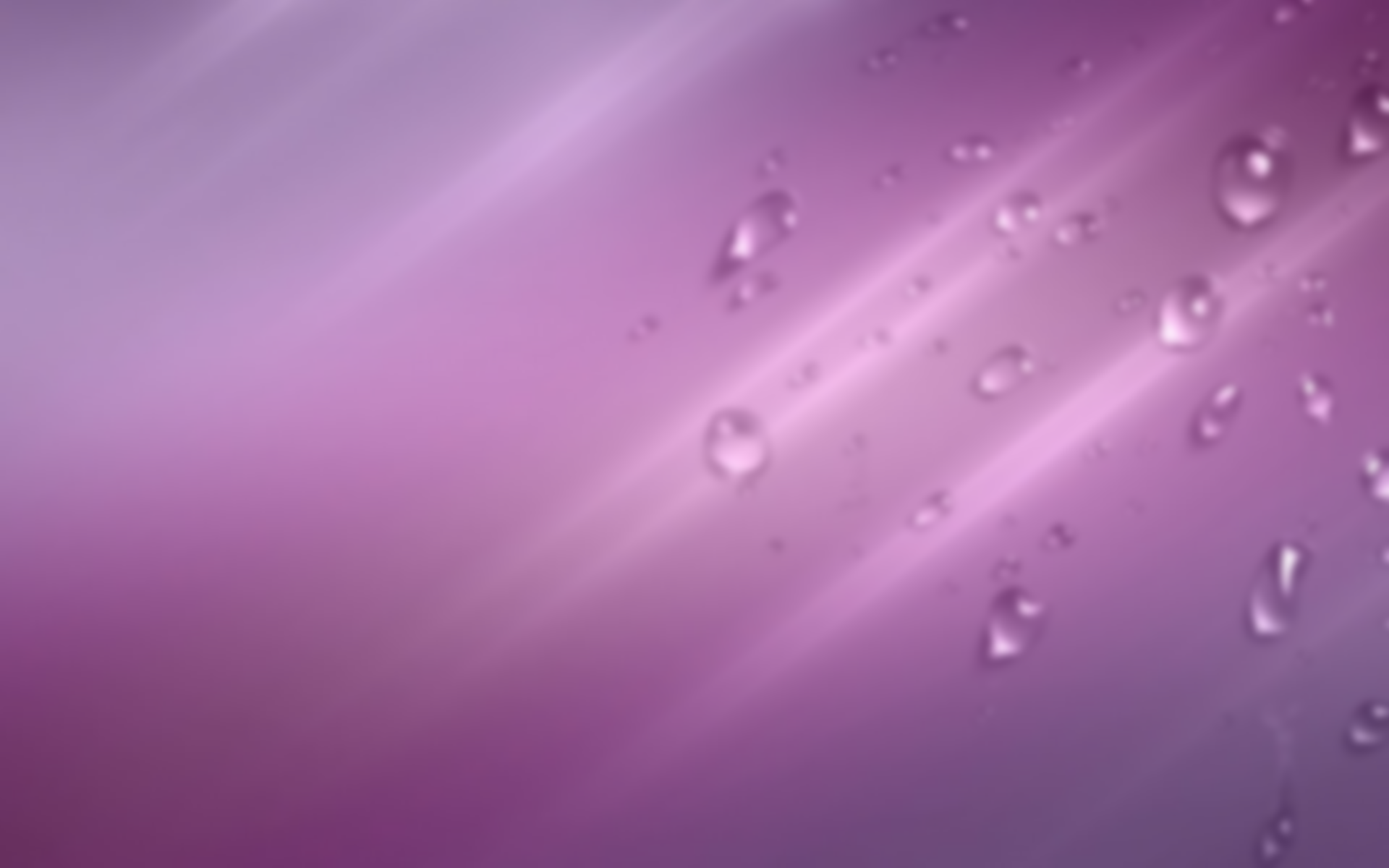 Останньою «обраною батьківщиною» поета стала Швейцарія. 1919 р. він вирушив містами цієї країни з програмою публічних читань своїх віршів і доповідей.
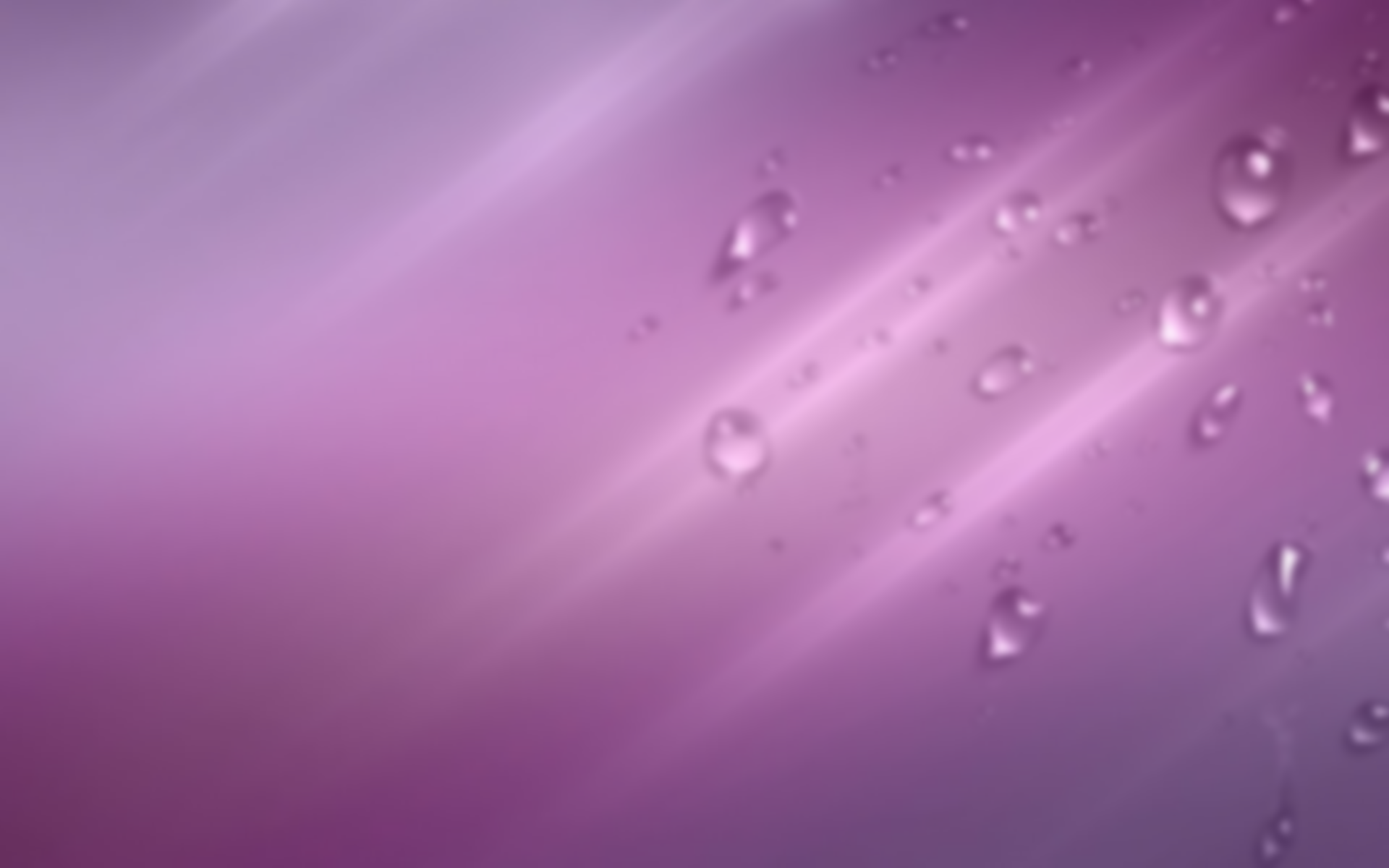 Помер P.M. Рільке 29 грудня 1926 р. Могила поета знаходиться неподалік від Мюзо, на надгробному камені ви-карбувана написана ним самим епітафія:
Трояндо, о чиста суперечносте, бажання
нічиїм сном не бути під стількома
пелюстками.
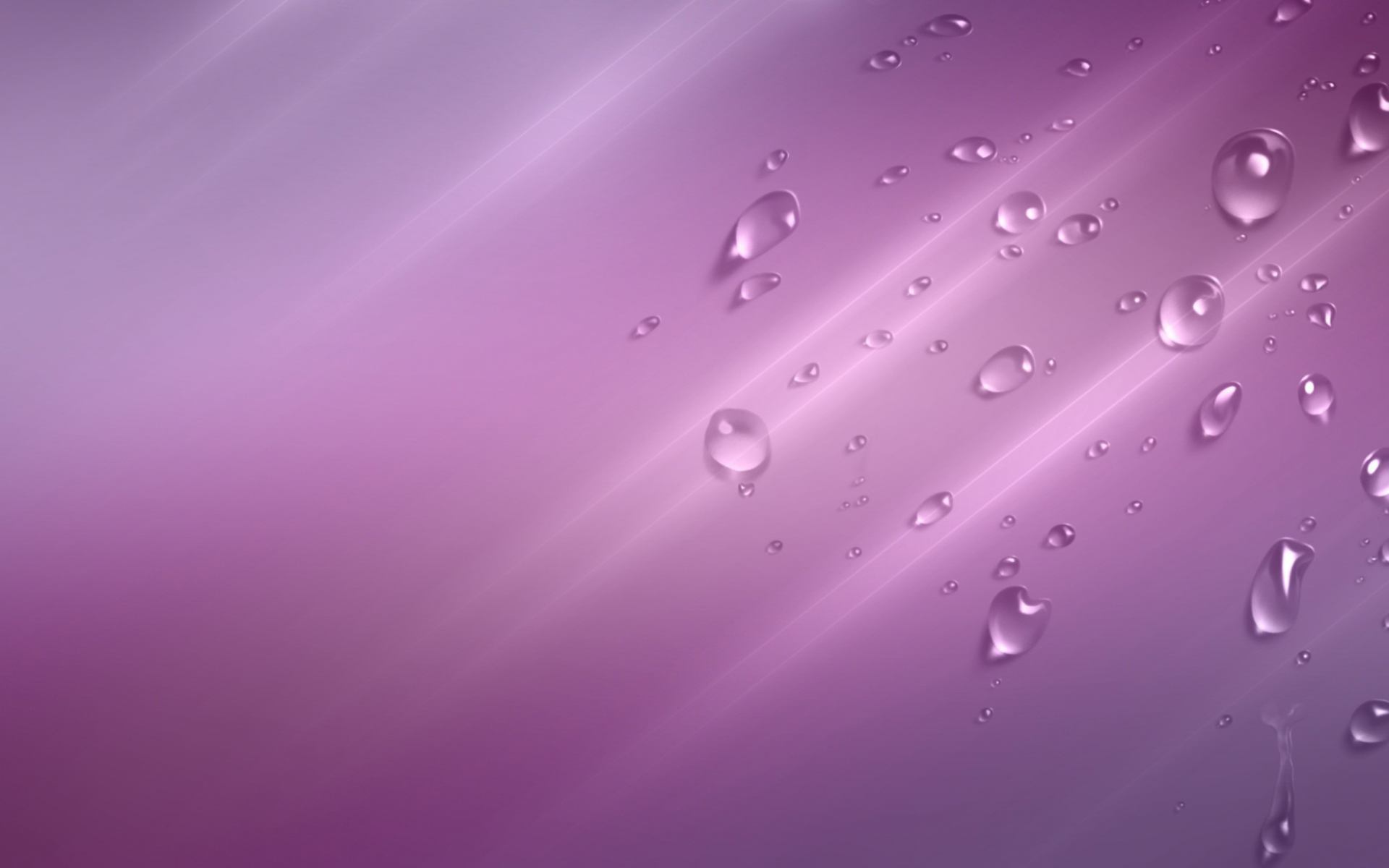 Ці філігранні рядки - остання загадка поета.
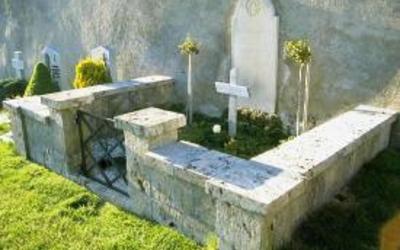 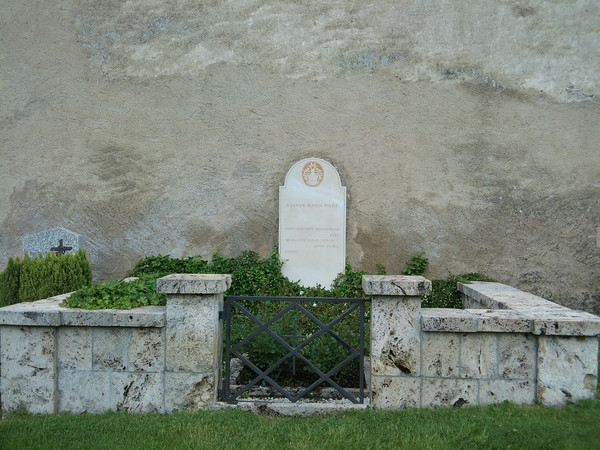